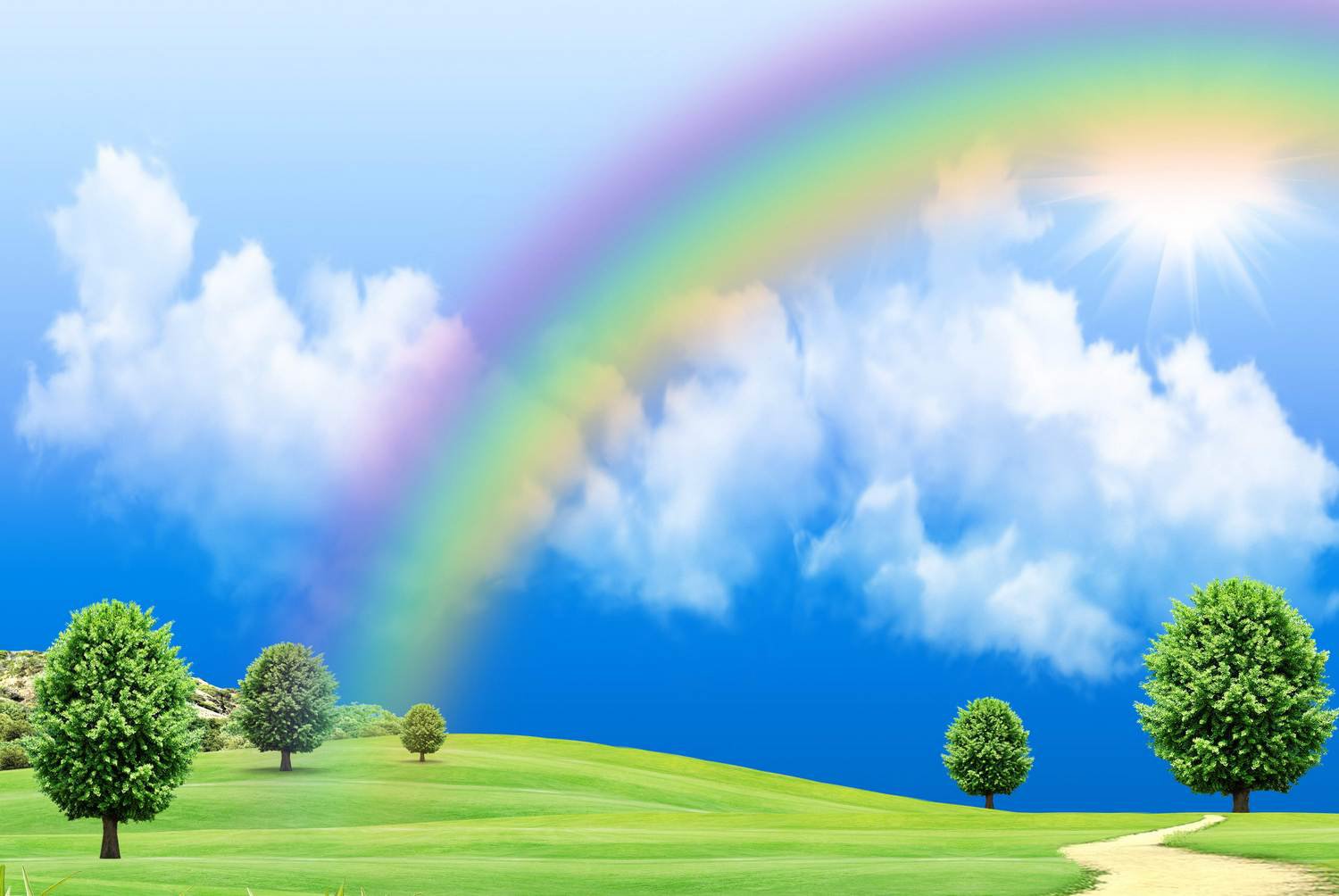 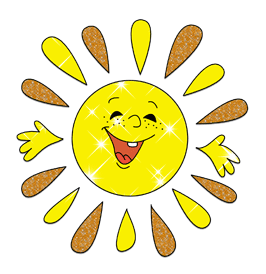 Муниципальное автономное дошкольное образовательное учреждение
города Нижневартовска детский сад №44 «Золотой ключик»
Презентация к познавательной образовательной деятельности (математика)
в первой младшей группе               
  «Прогулка в лес со Степашкой»
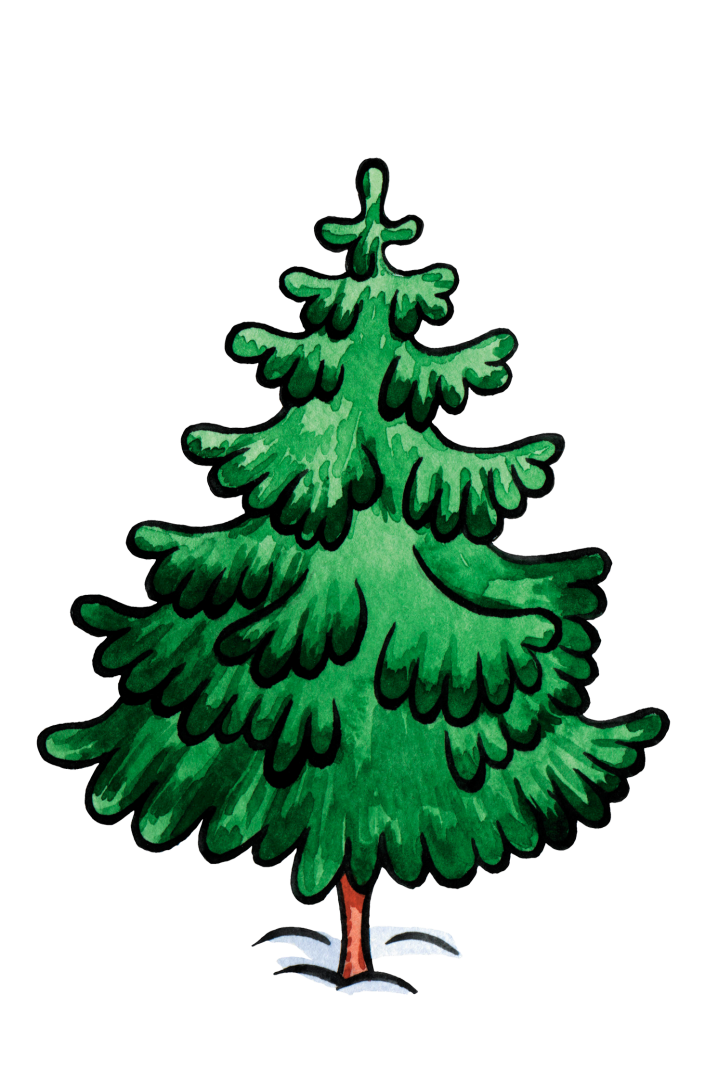 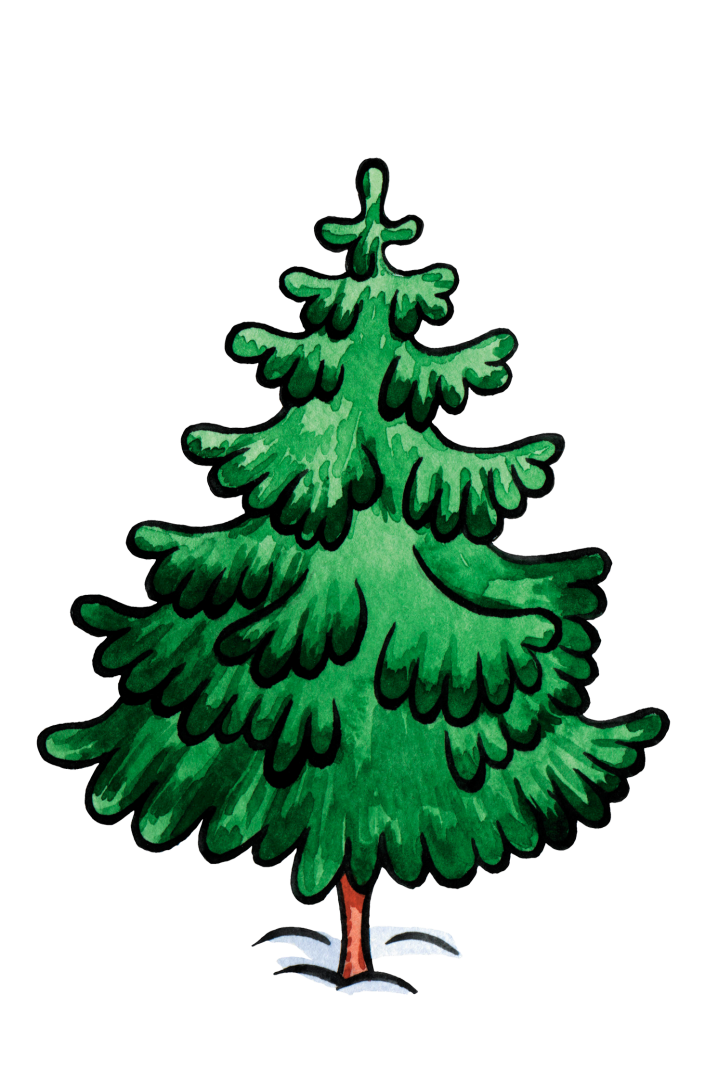 Выполнила воспитатель:
Аминова А.К.
Нижневартовск 2020г.
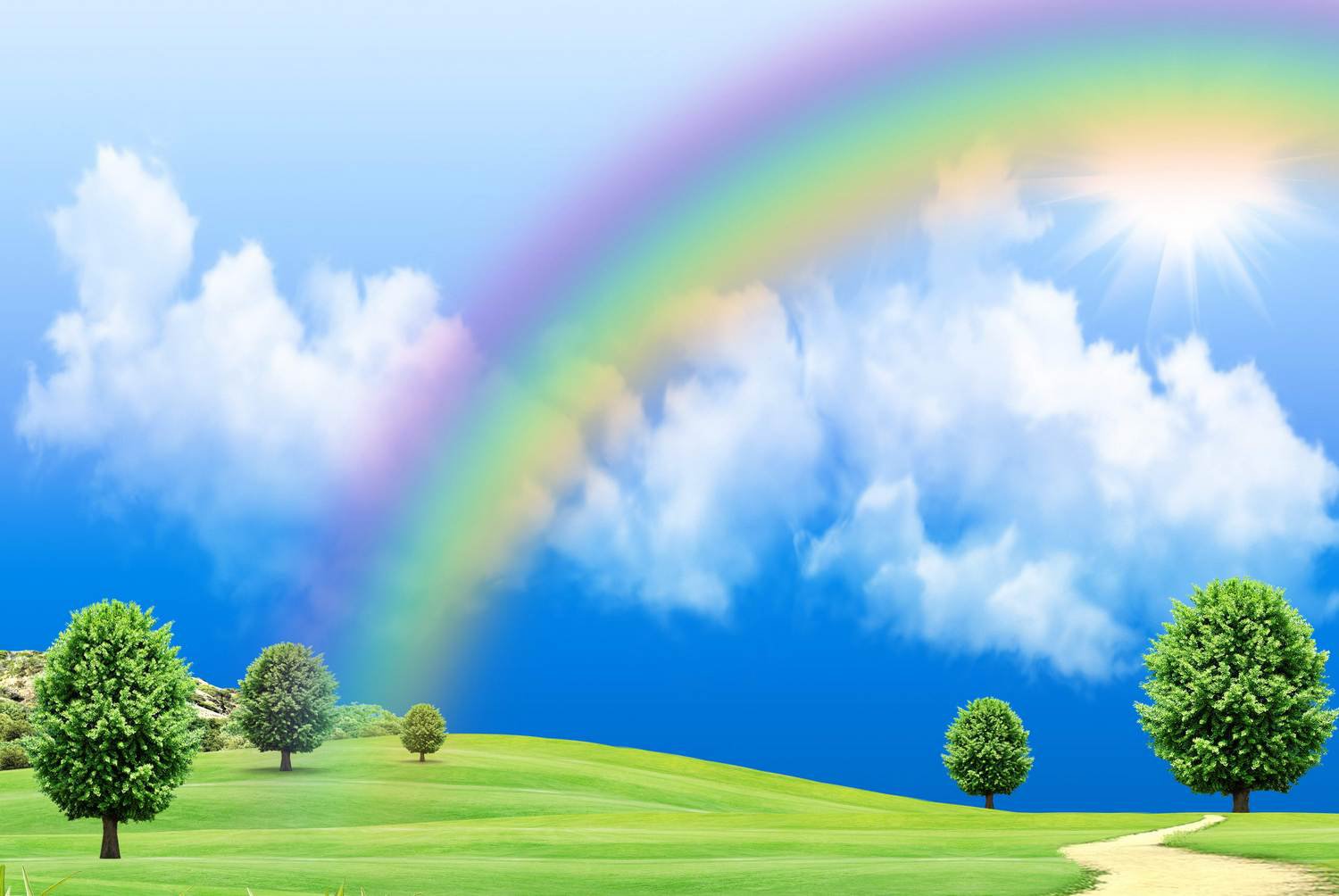 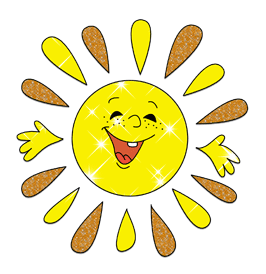 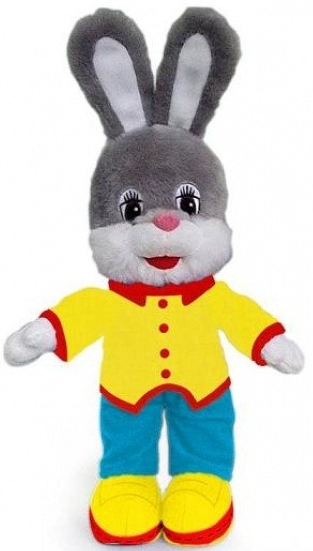 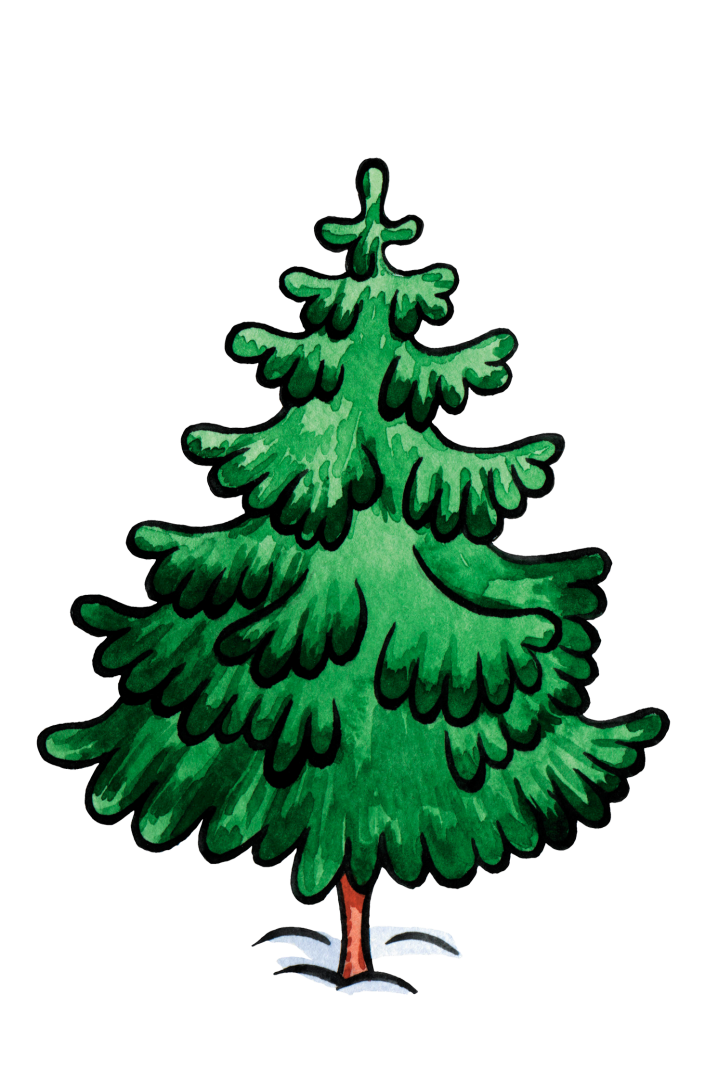 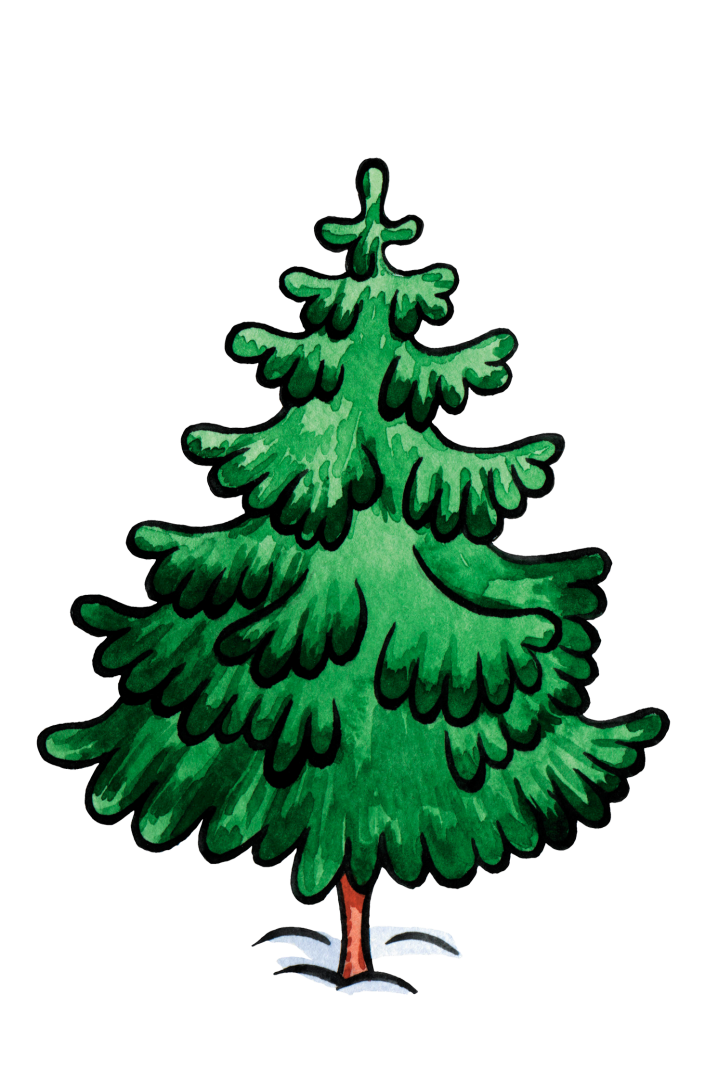 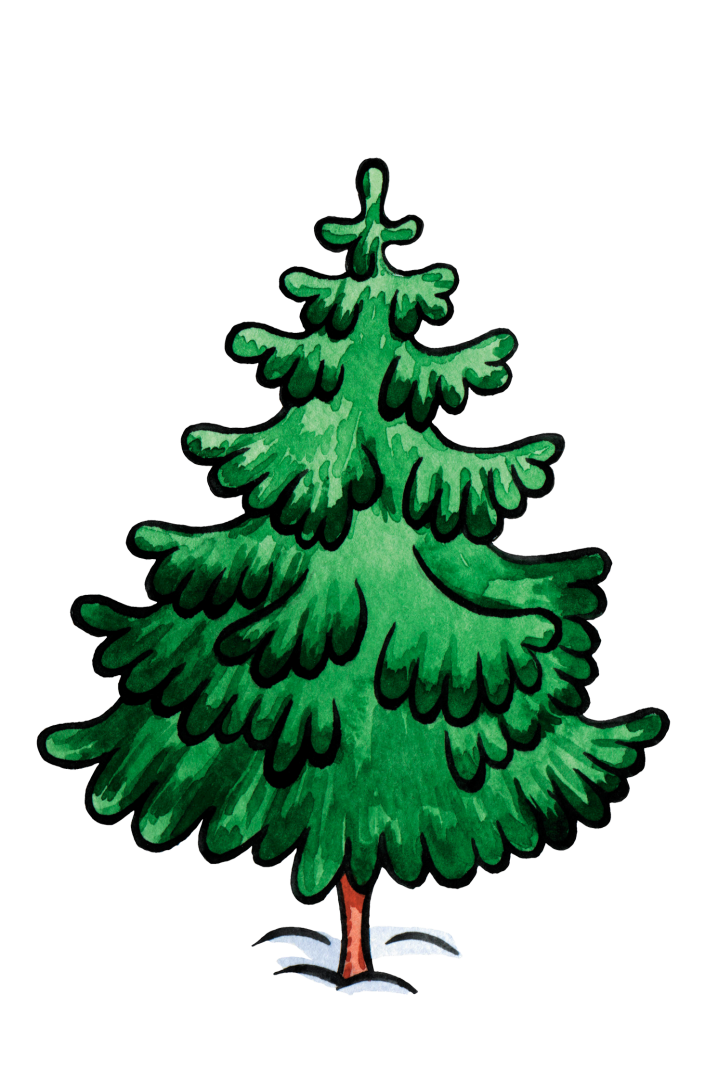 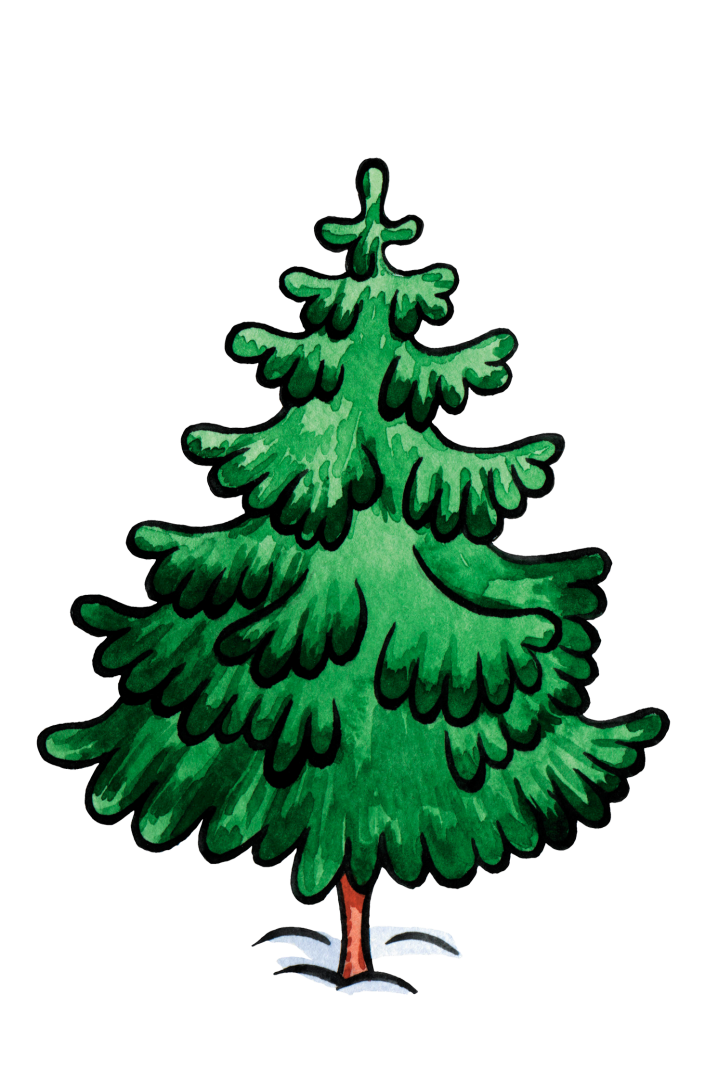 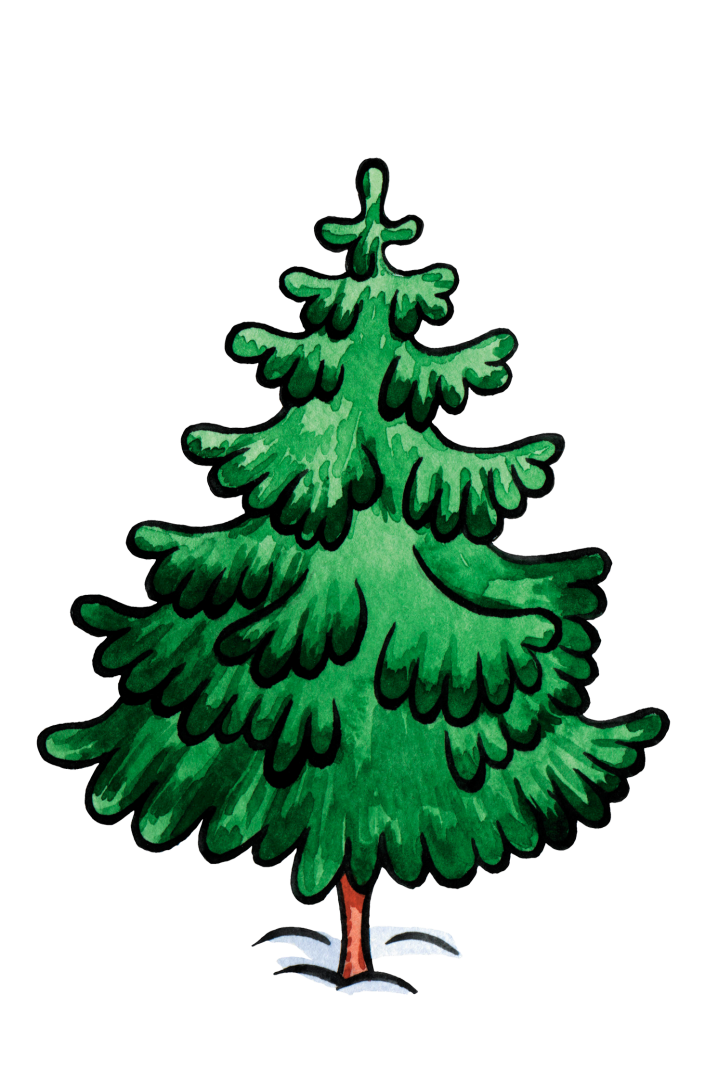 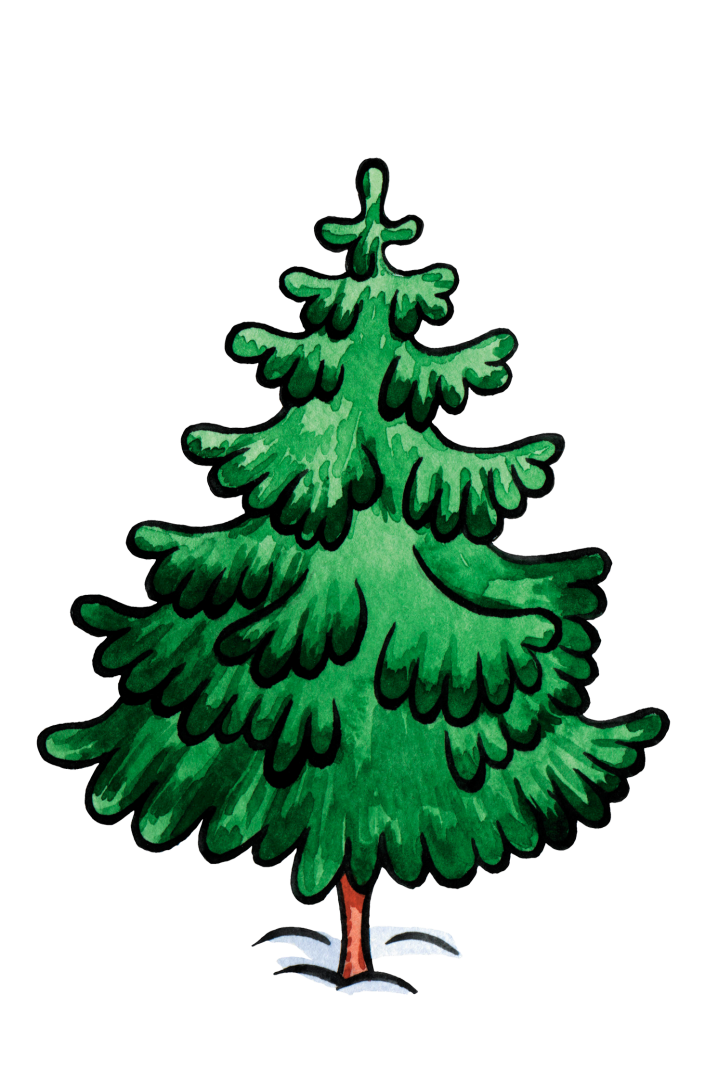 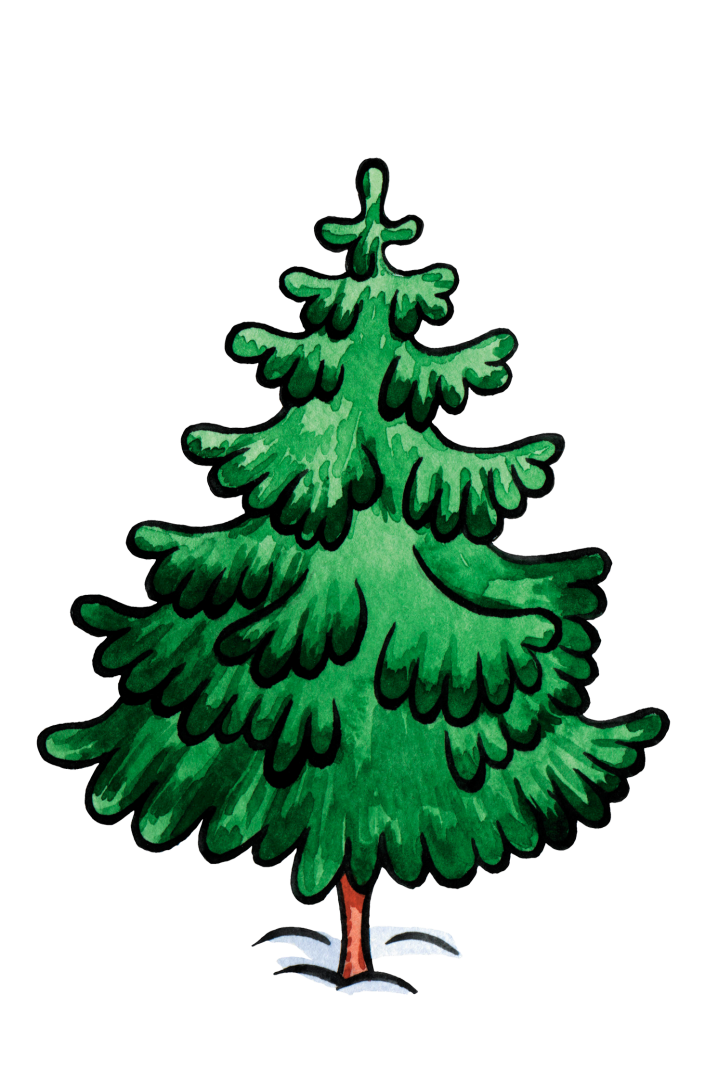 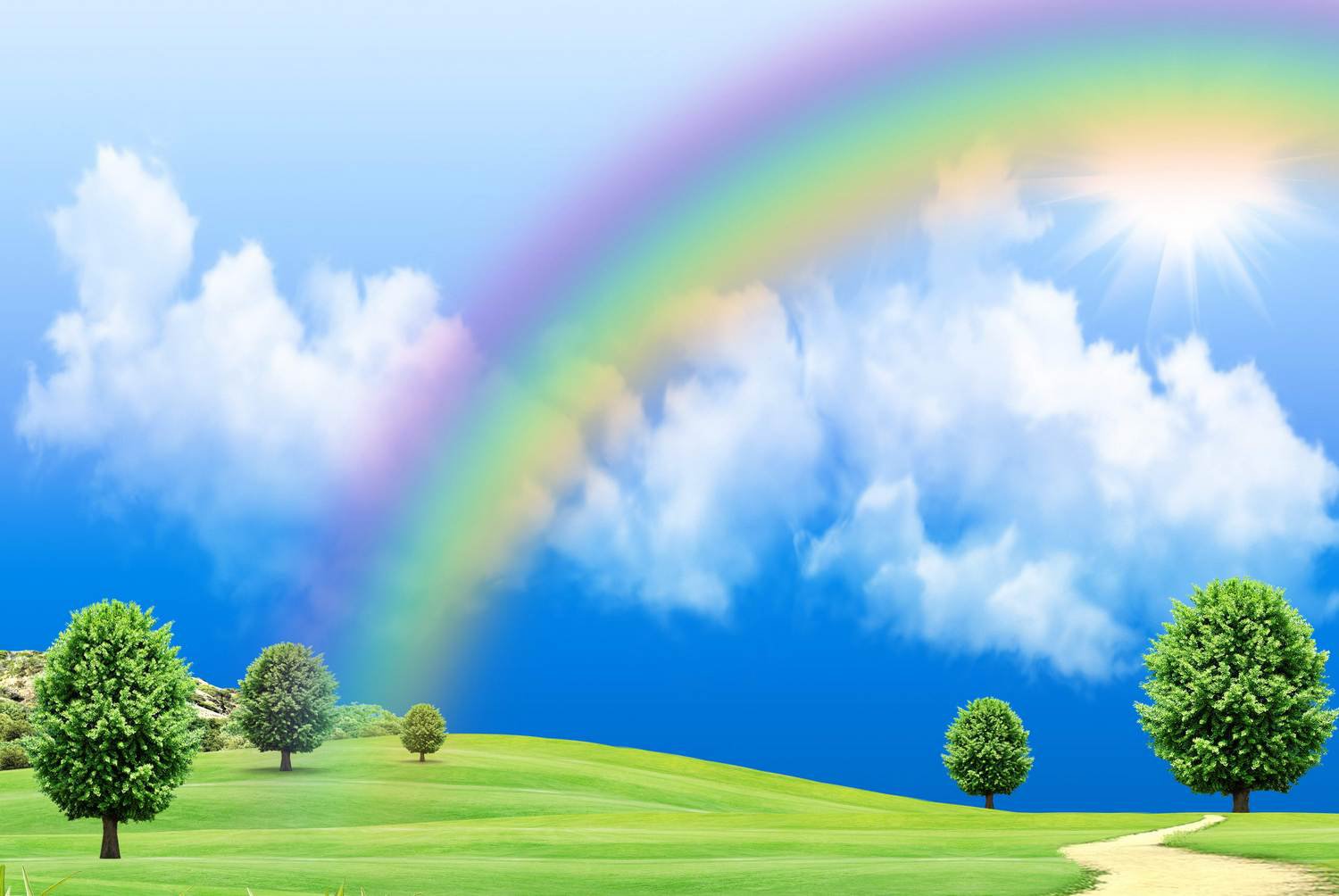 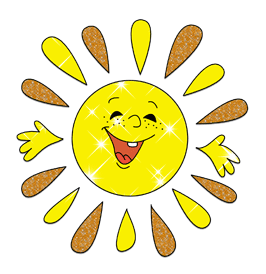 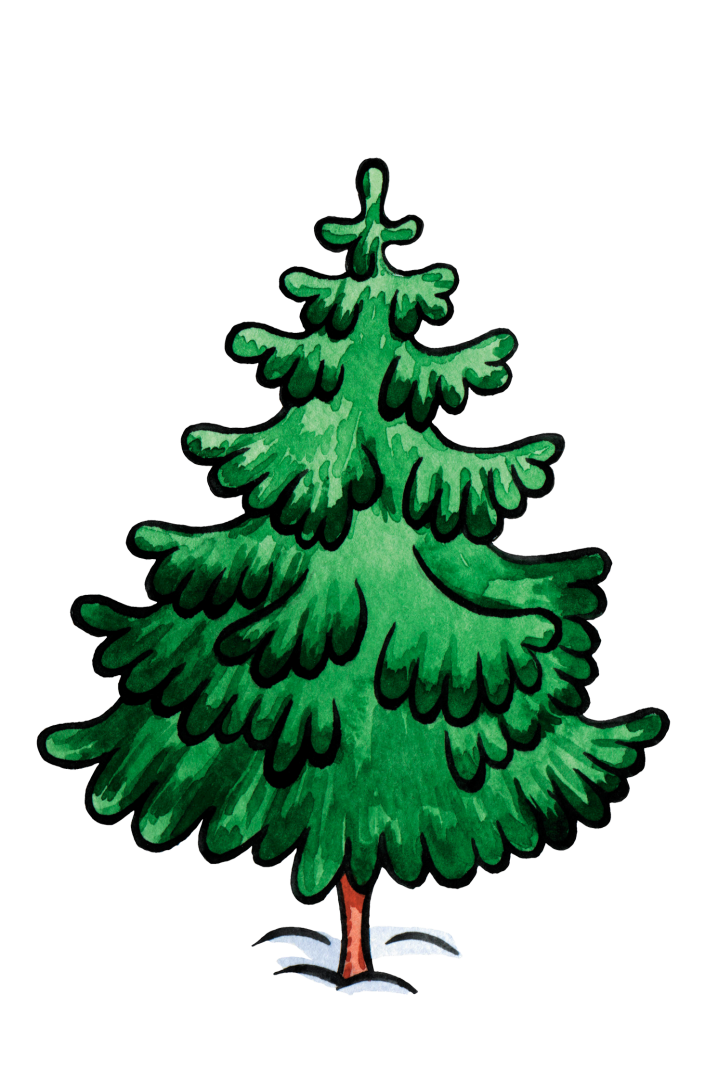 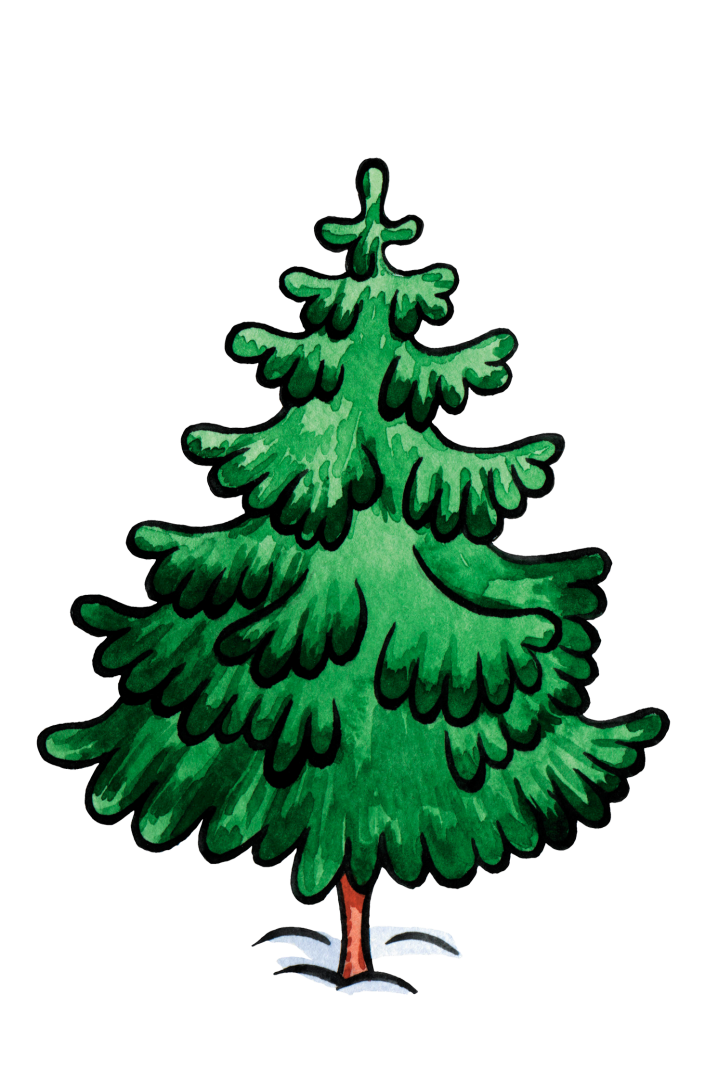 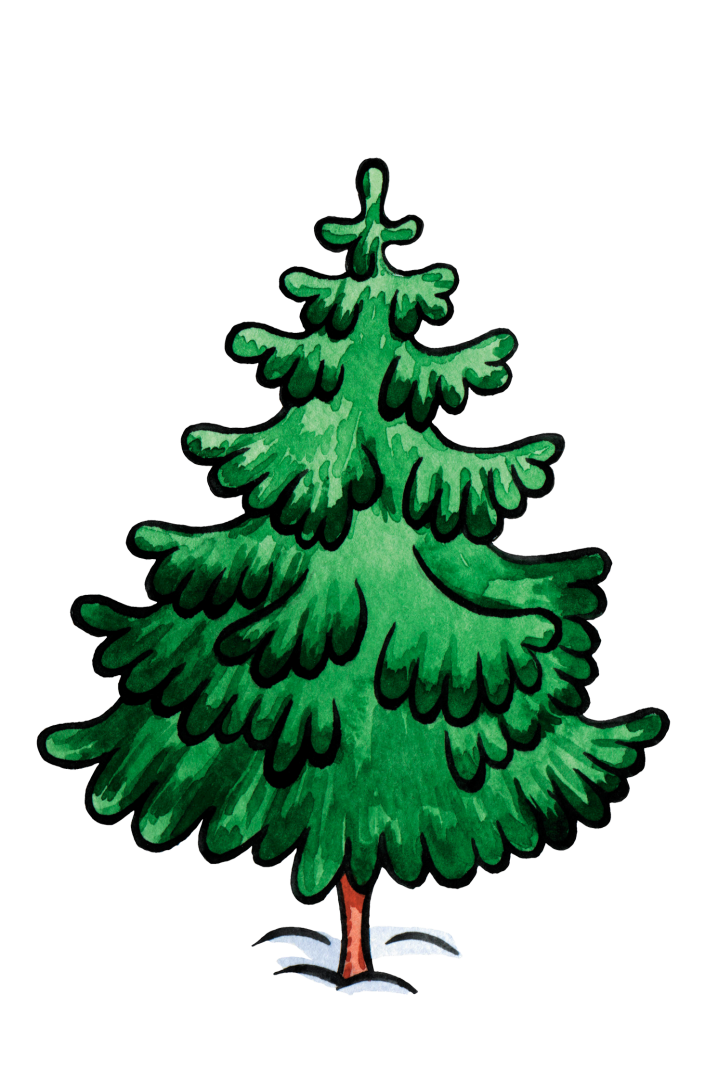 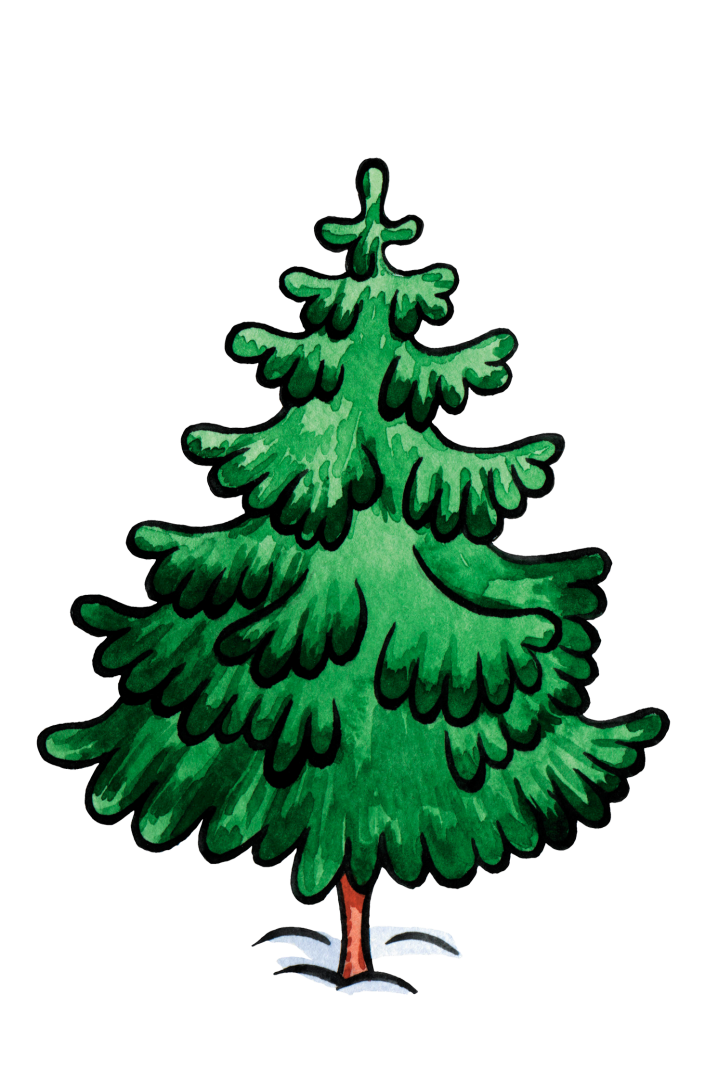 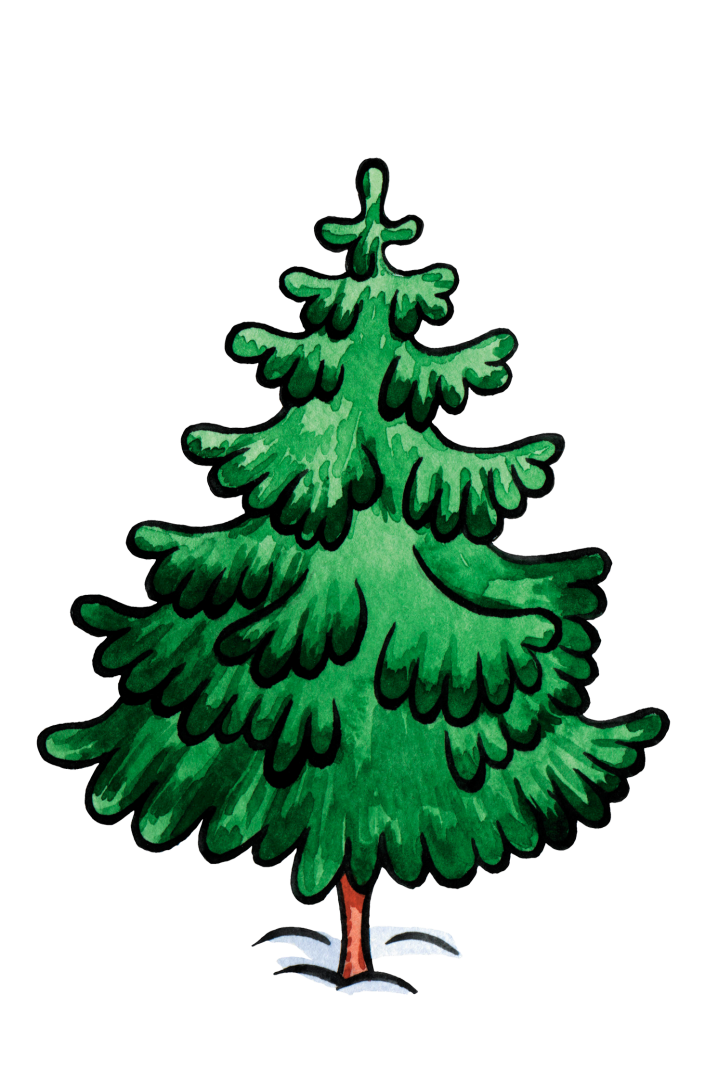 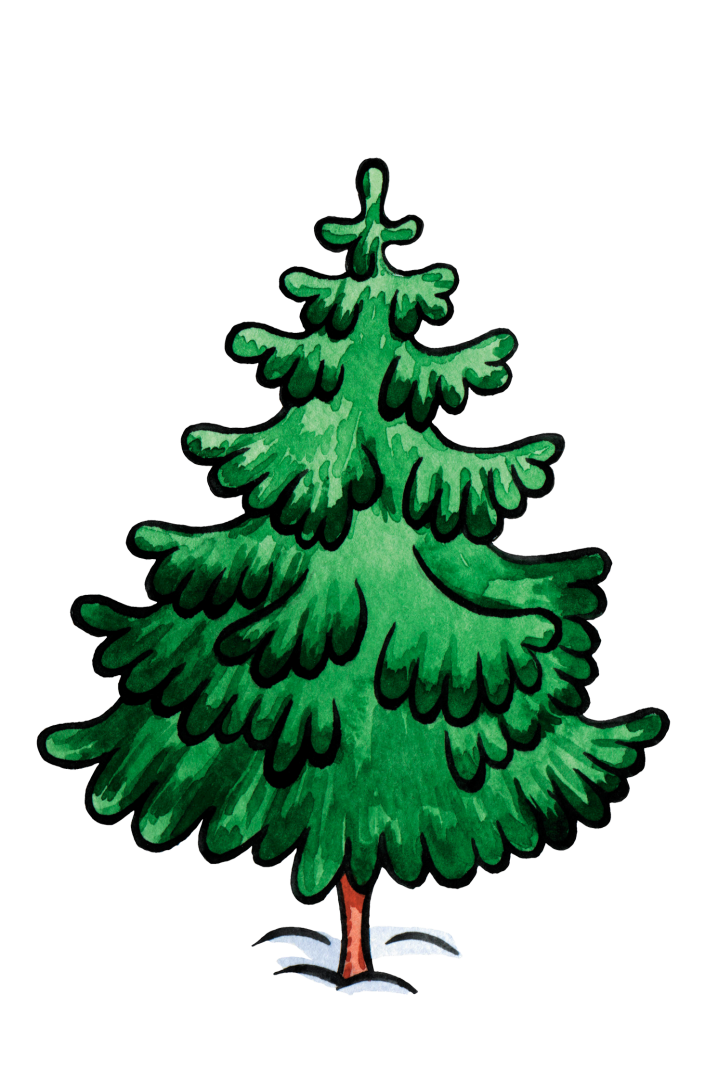 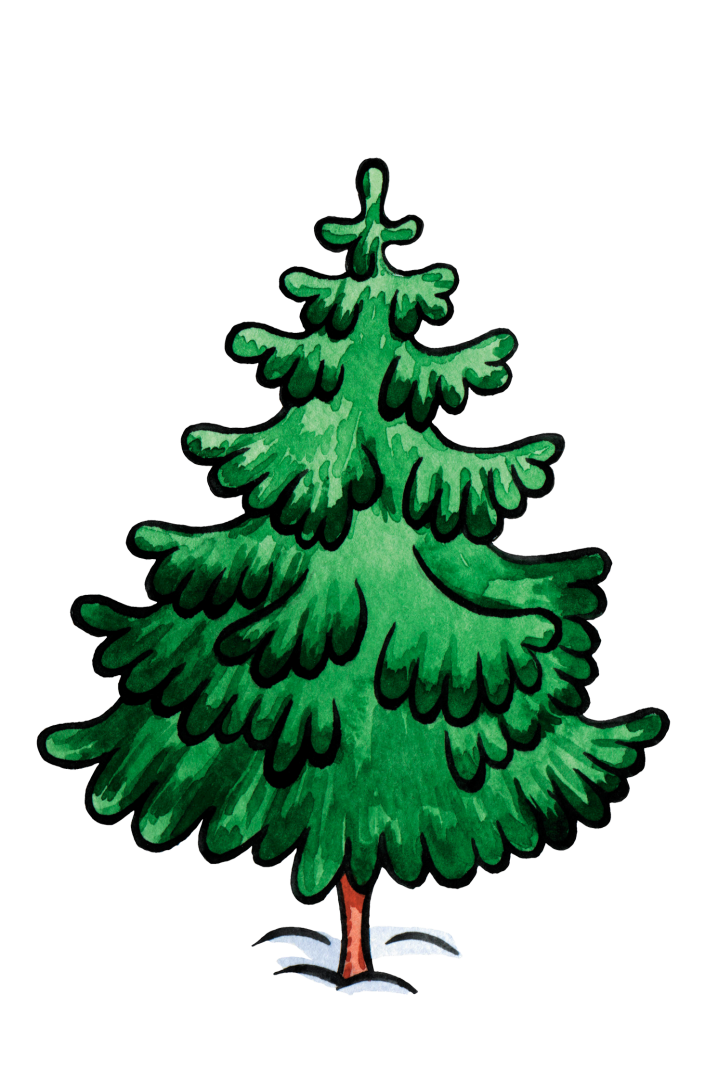 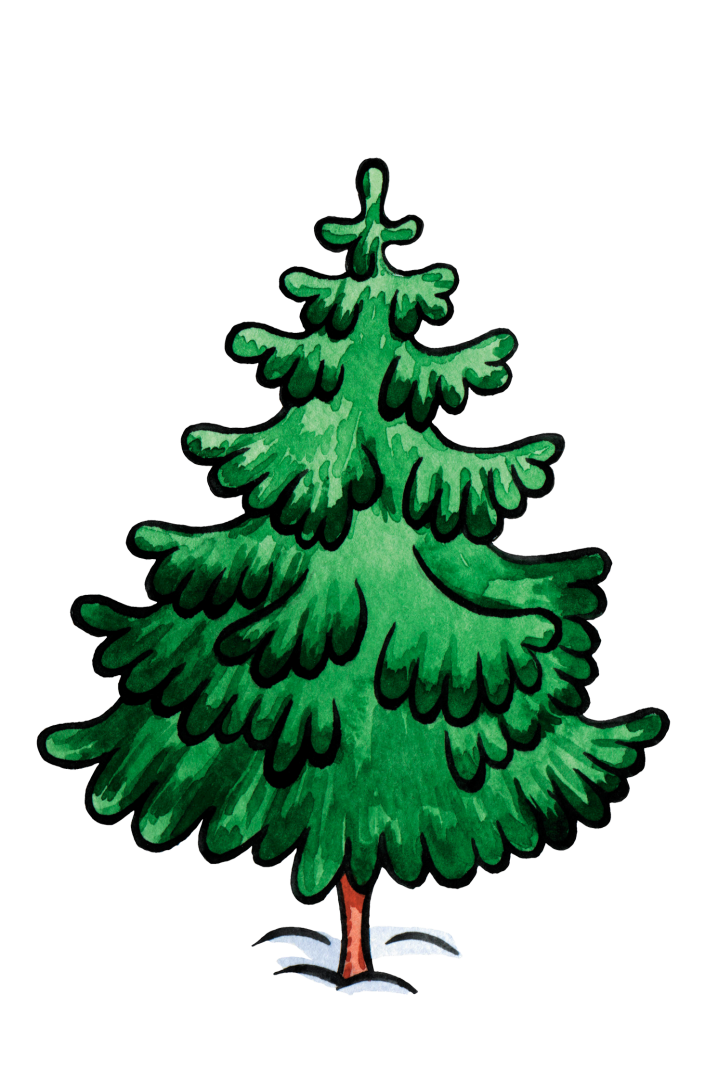 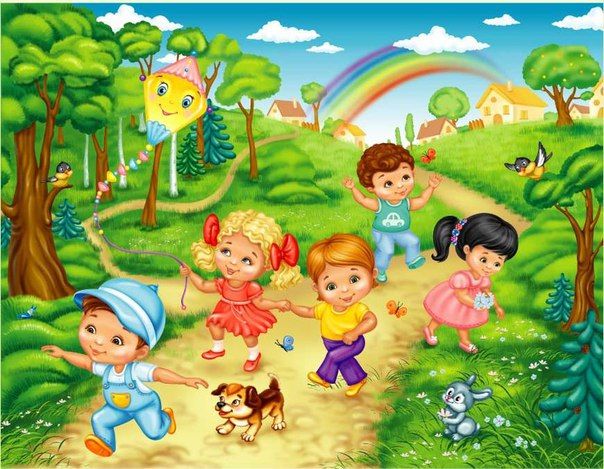 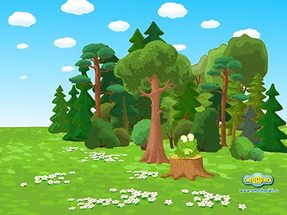 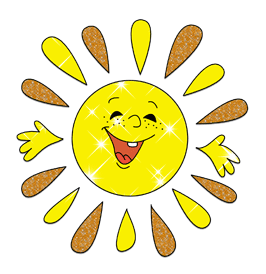 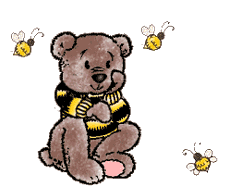 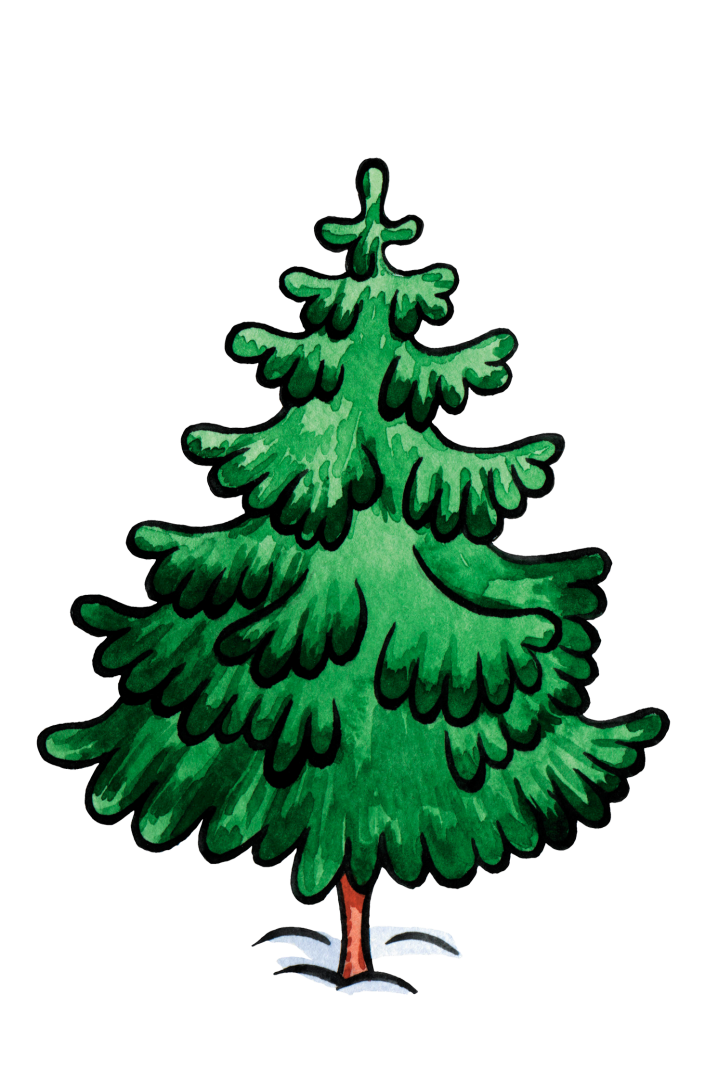 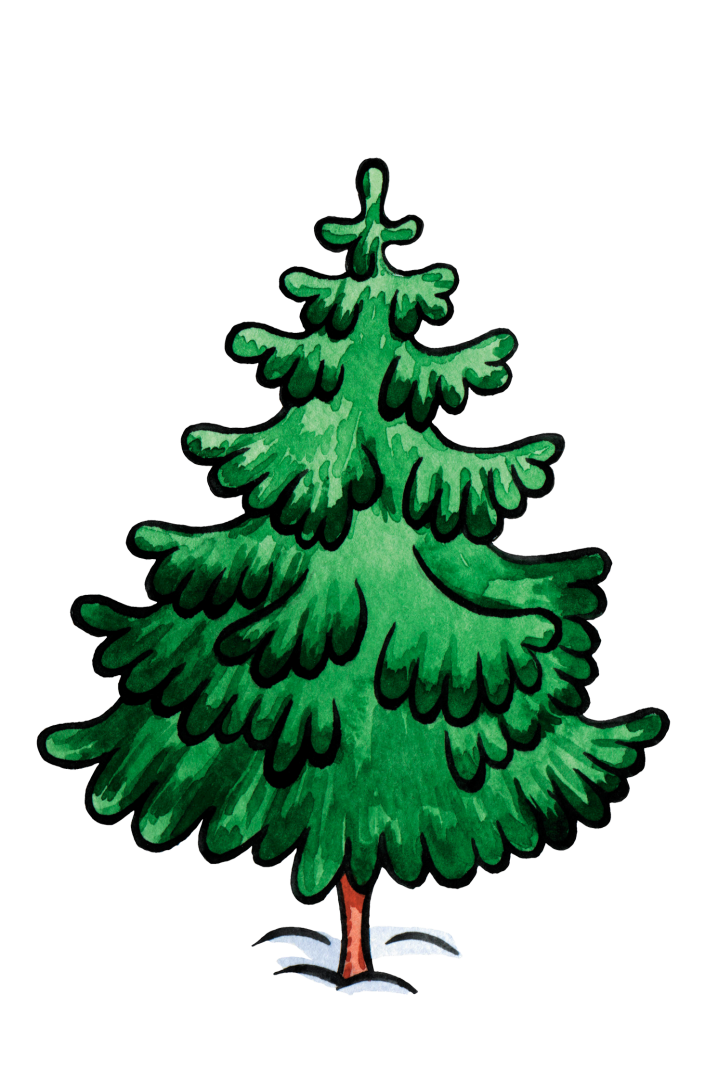 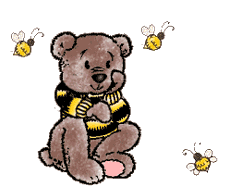 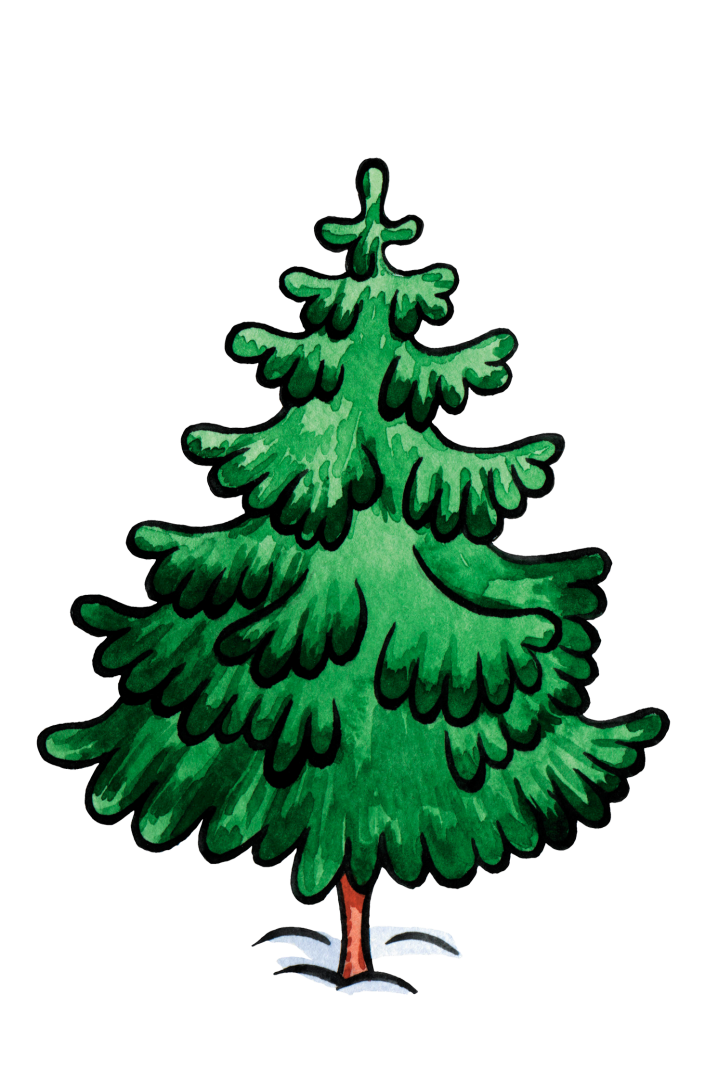 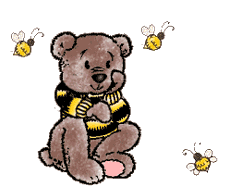 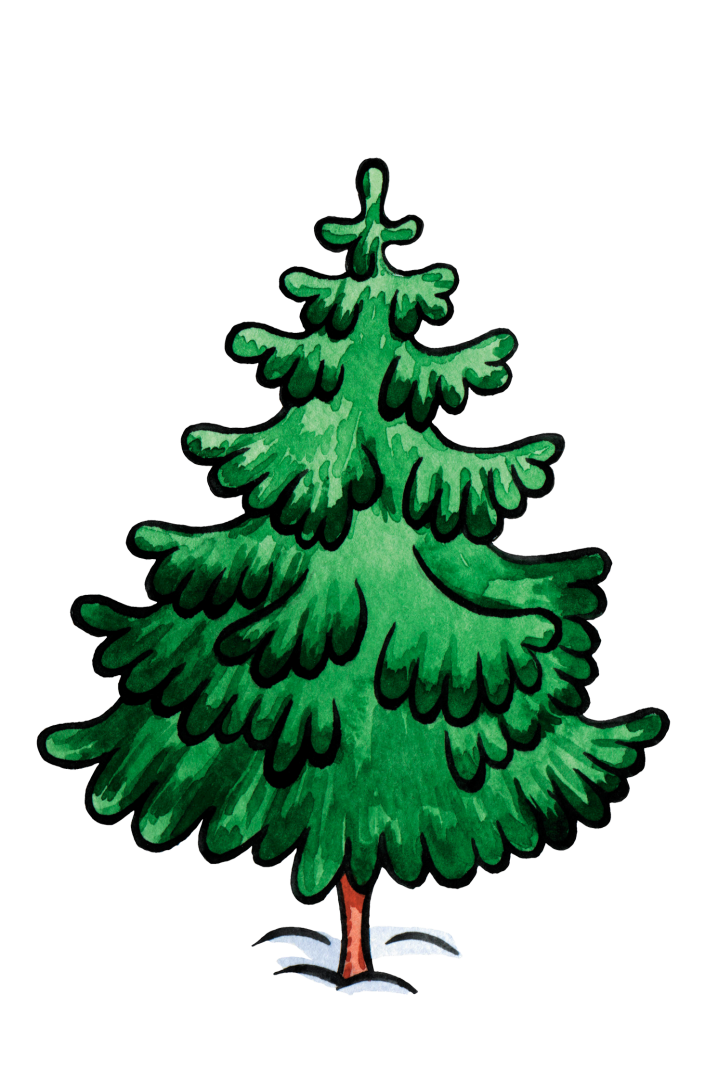 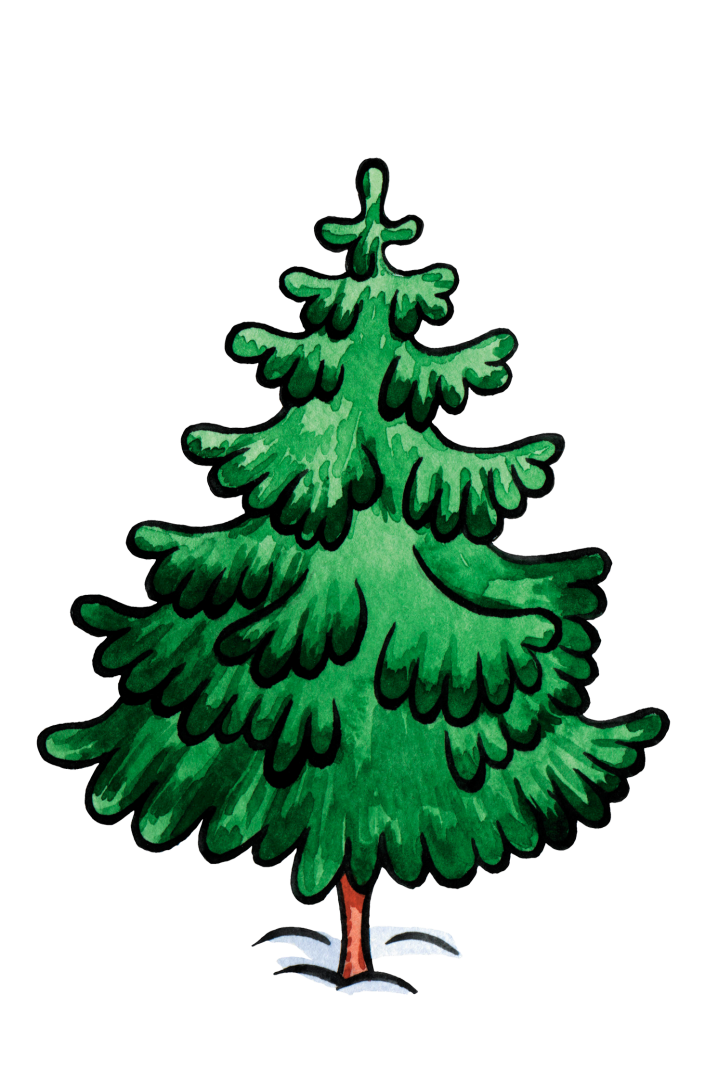 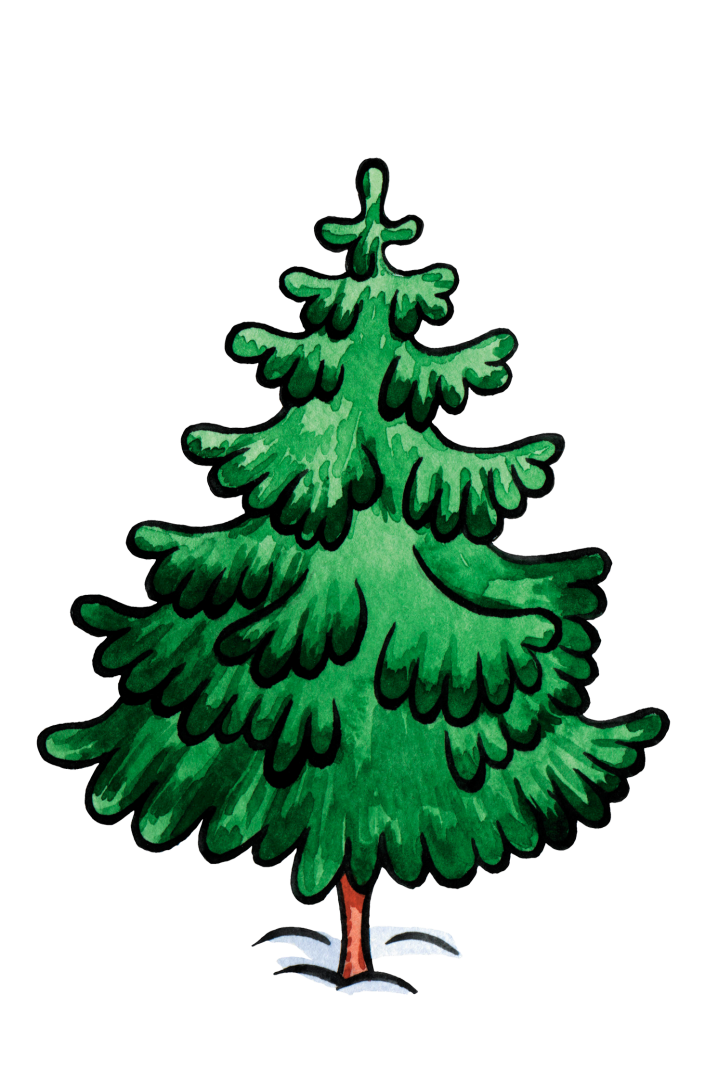 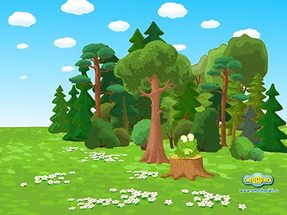 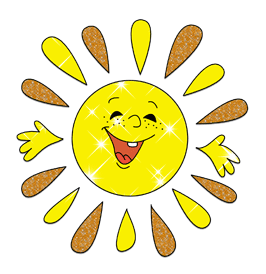 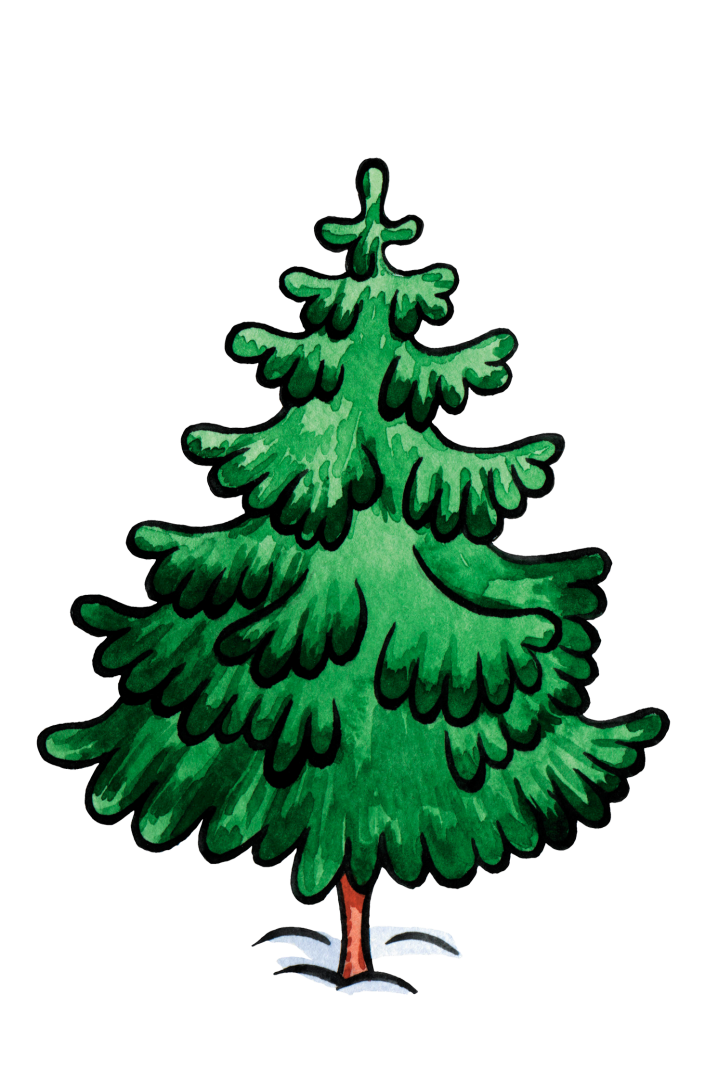 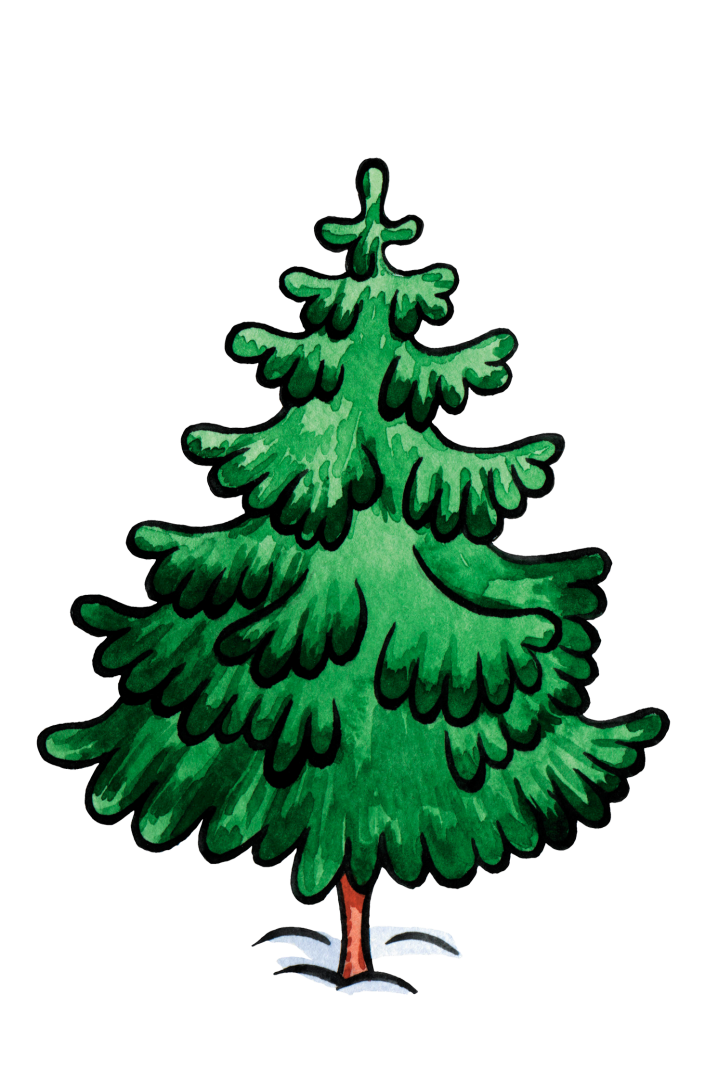 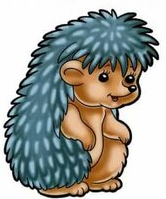 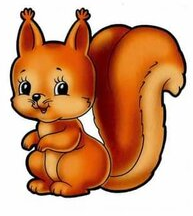 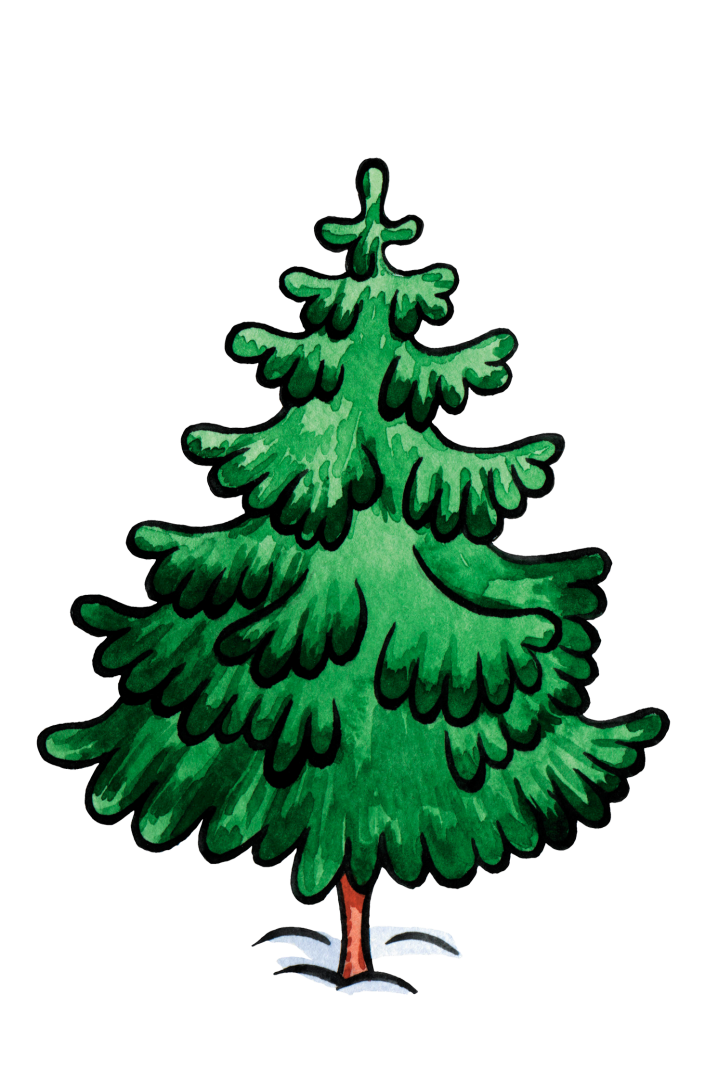 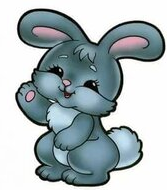 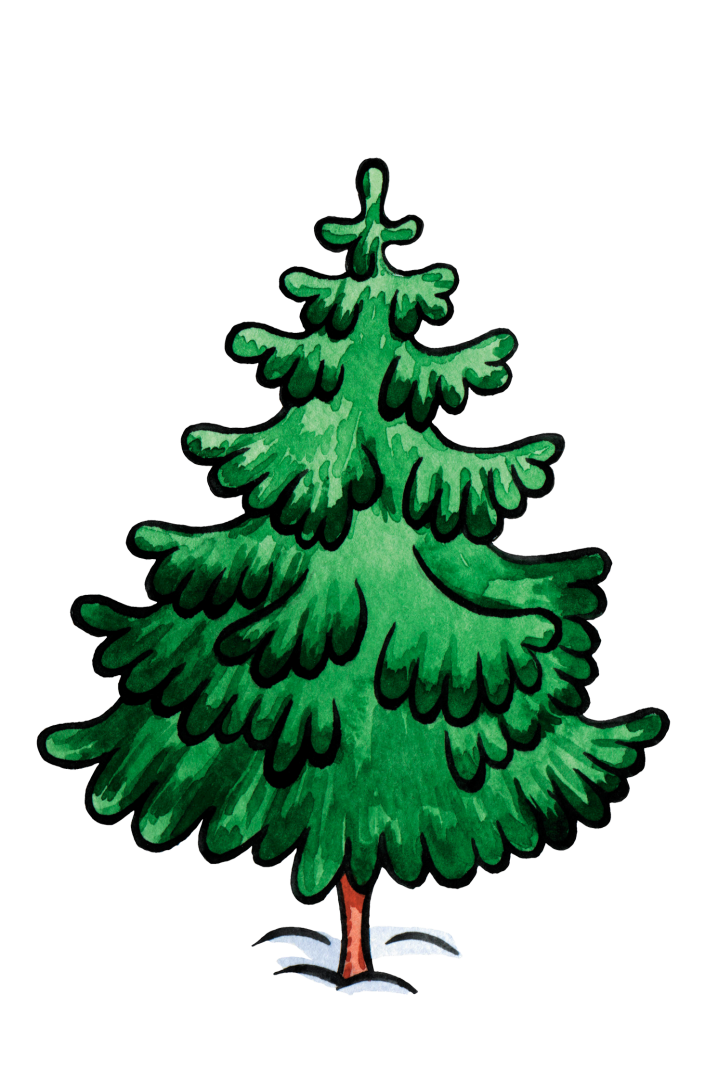 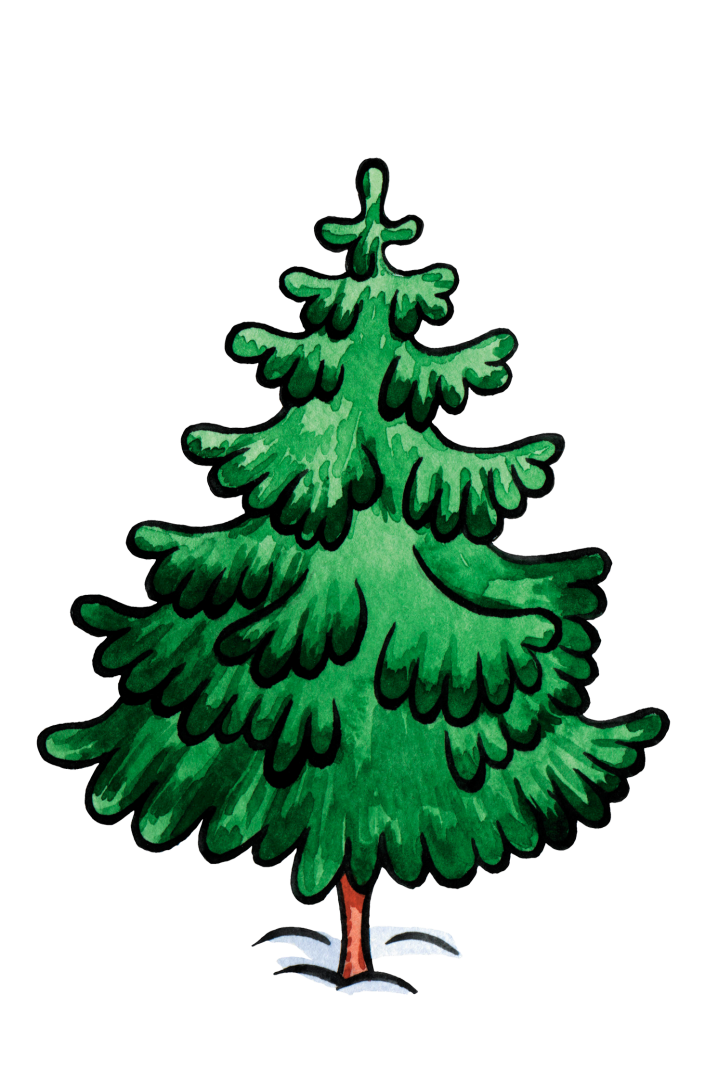 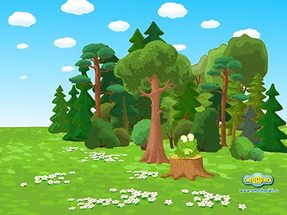 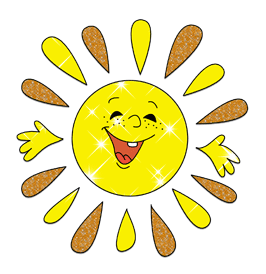 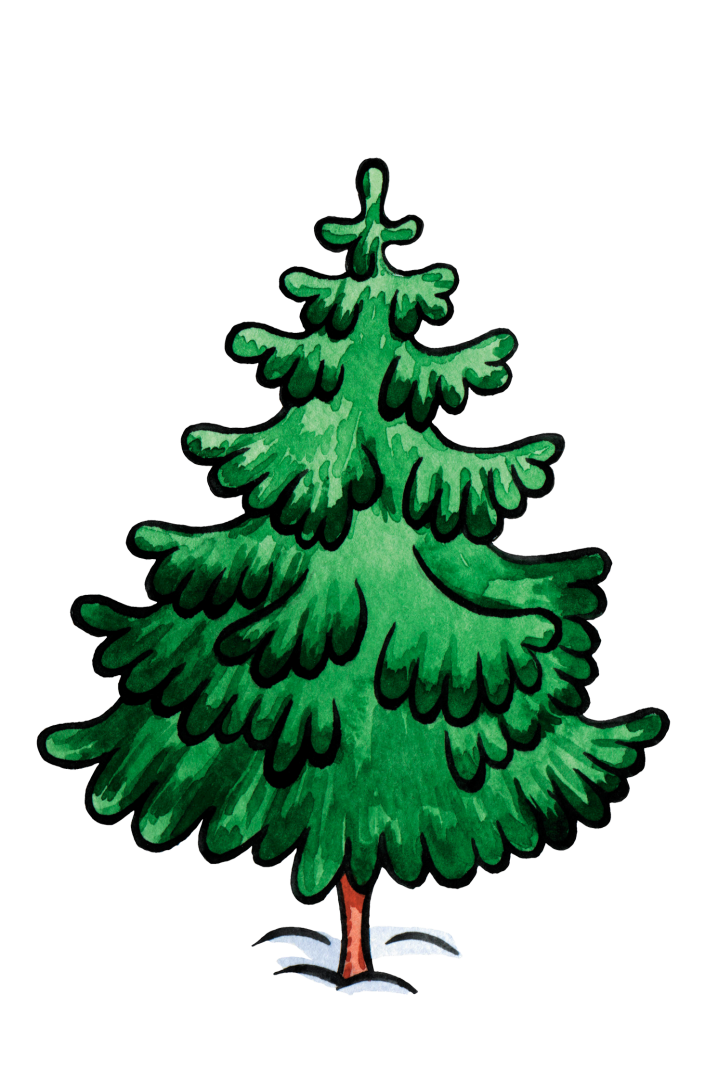 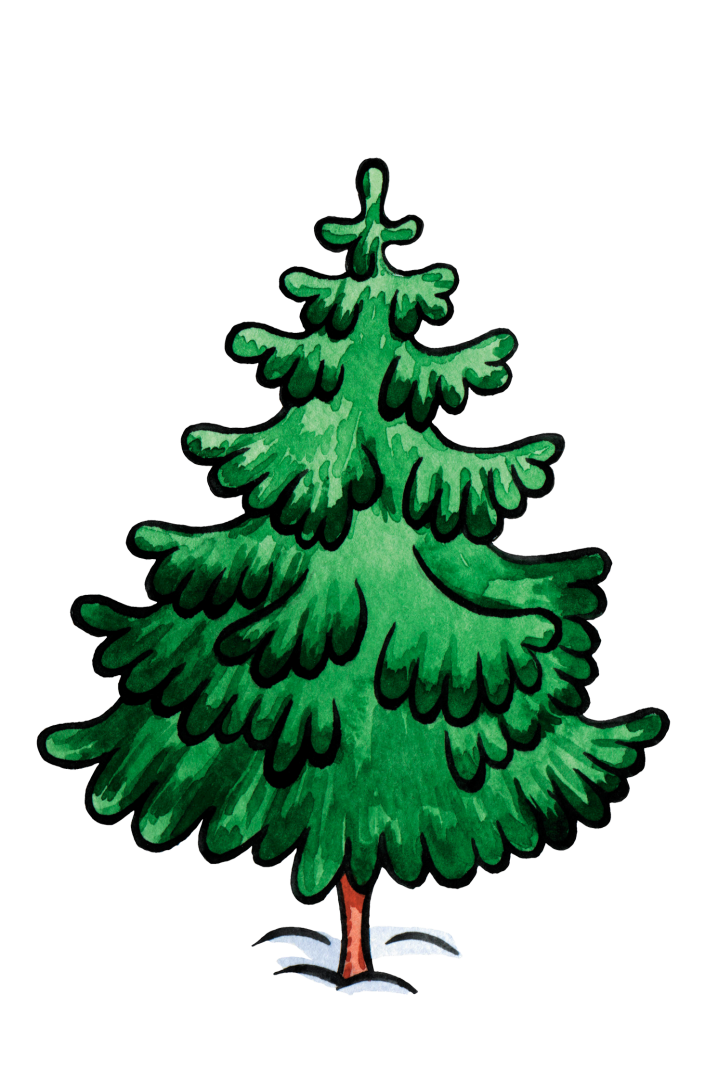 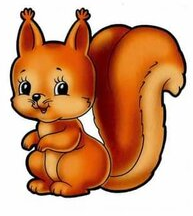 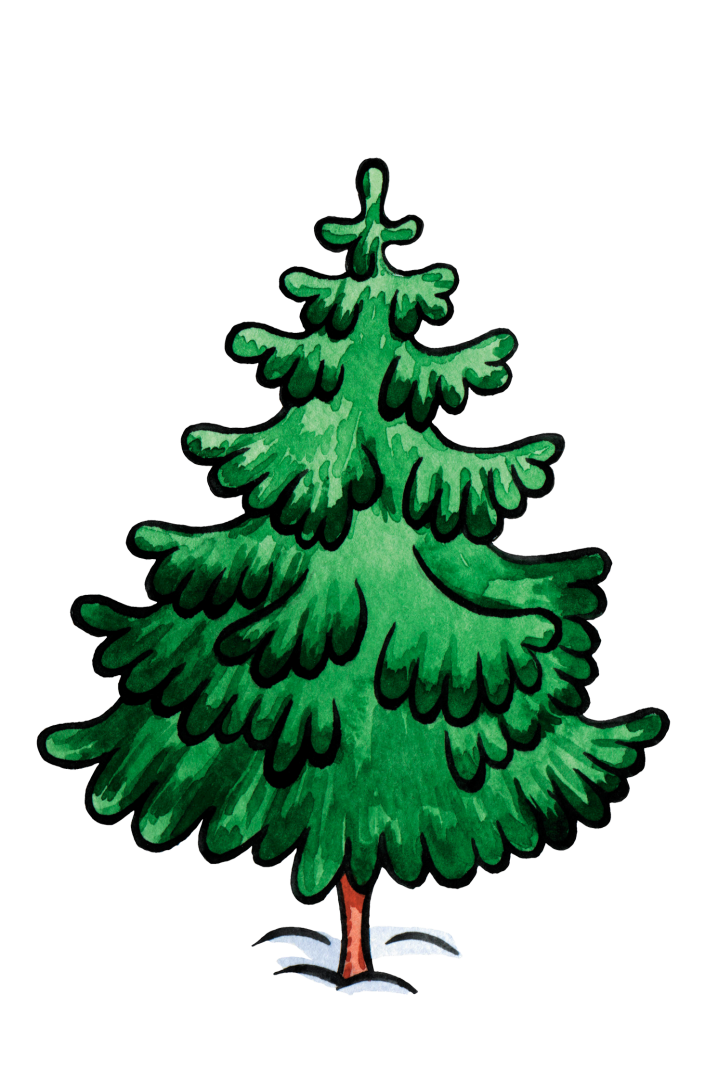 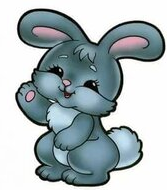 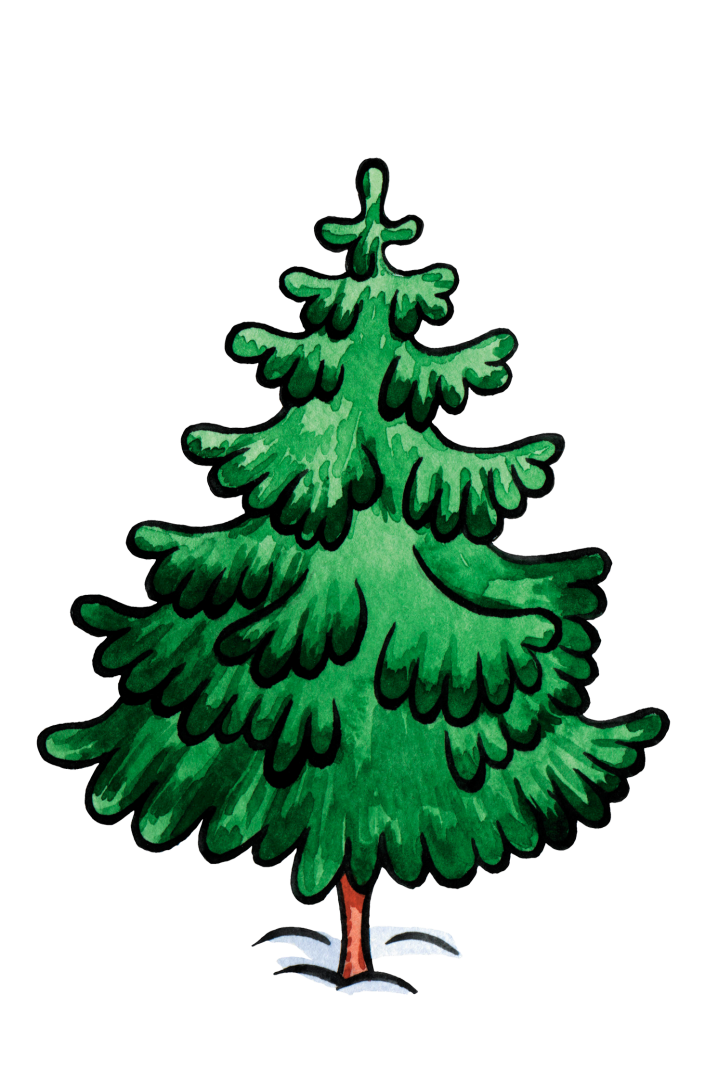 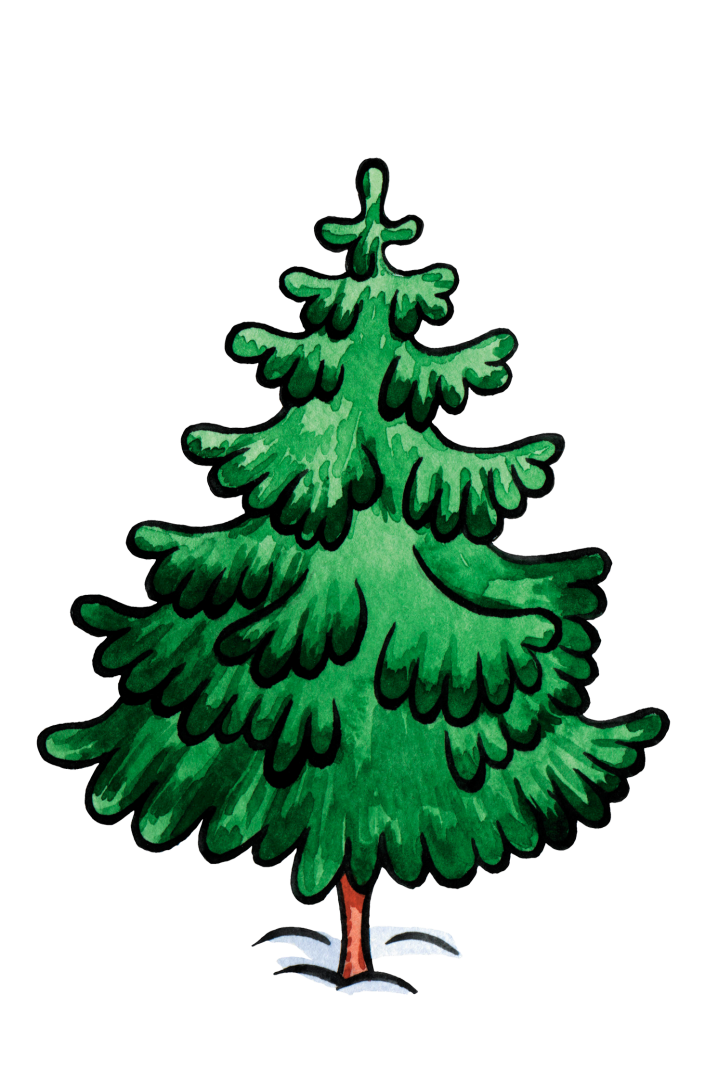 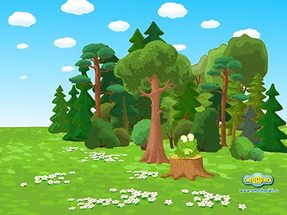 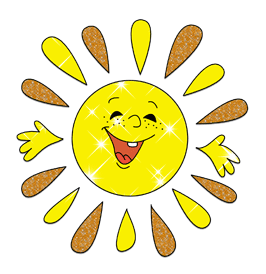 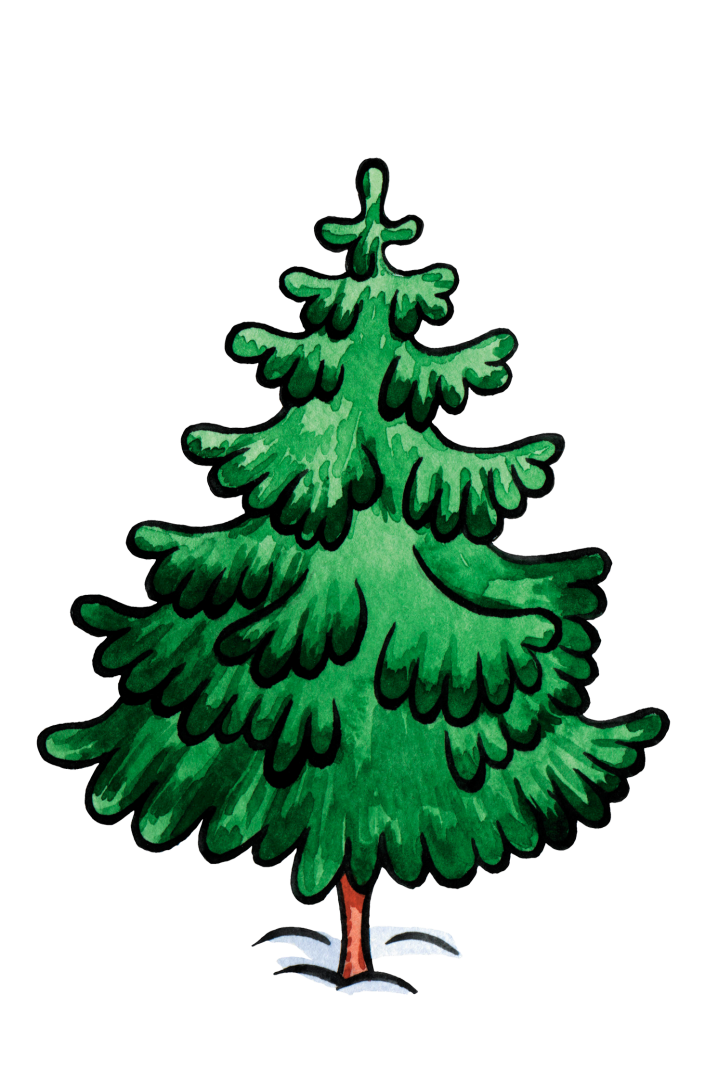 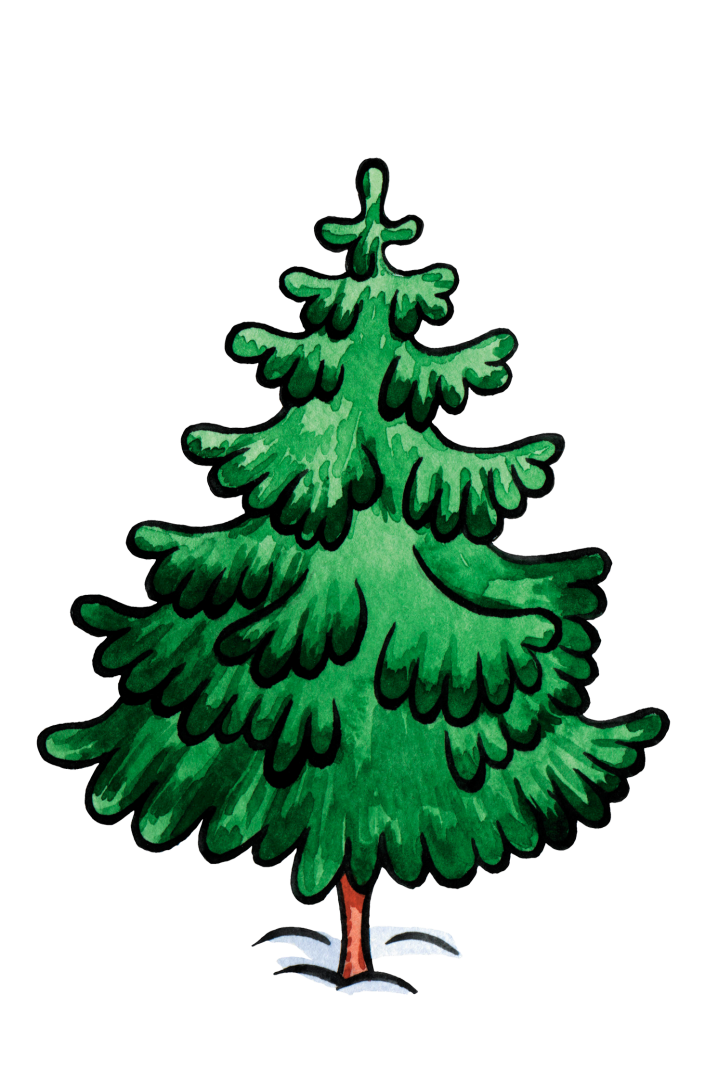 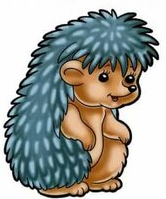 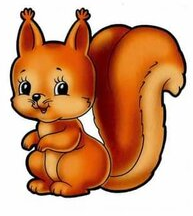 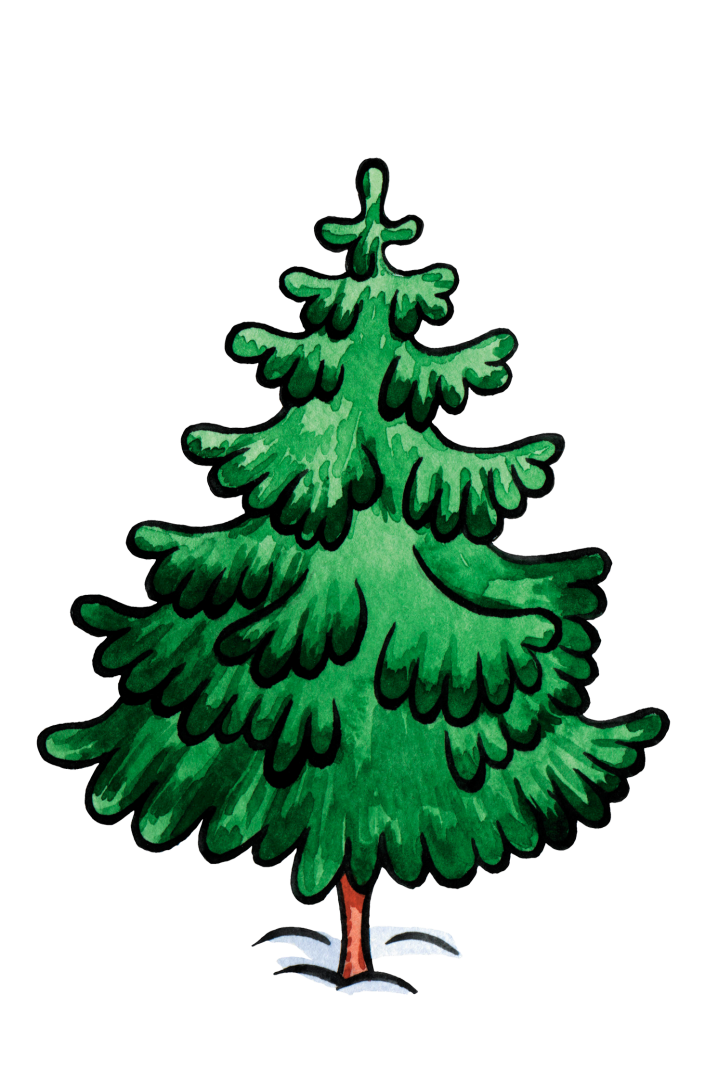 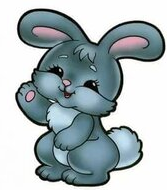 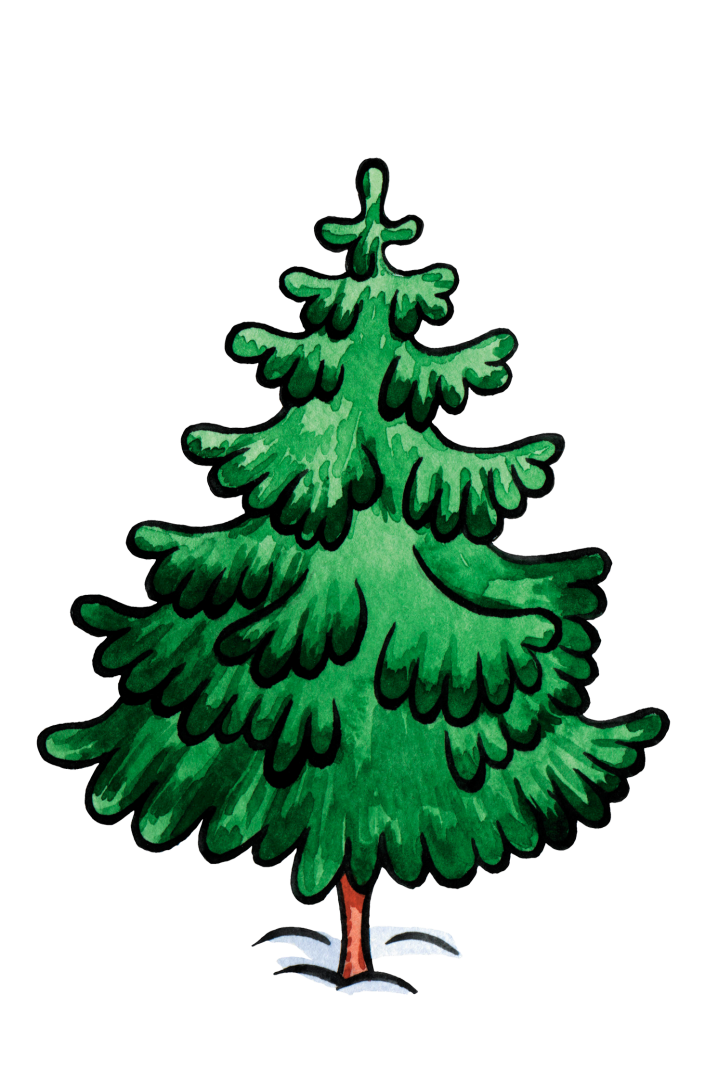 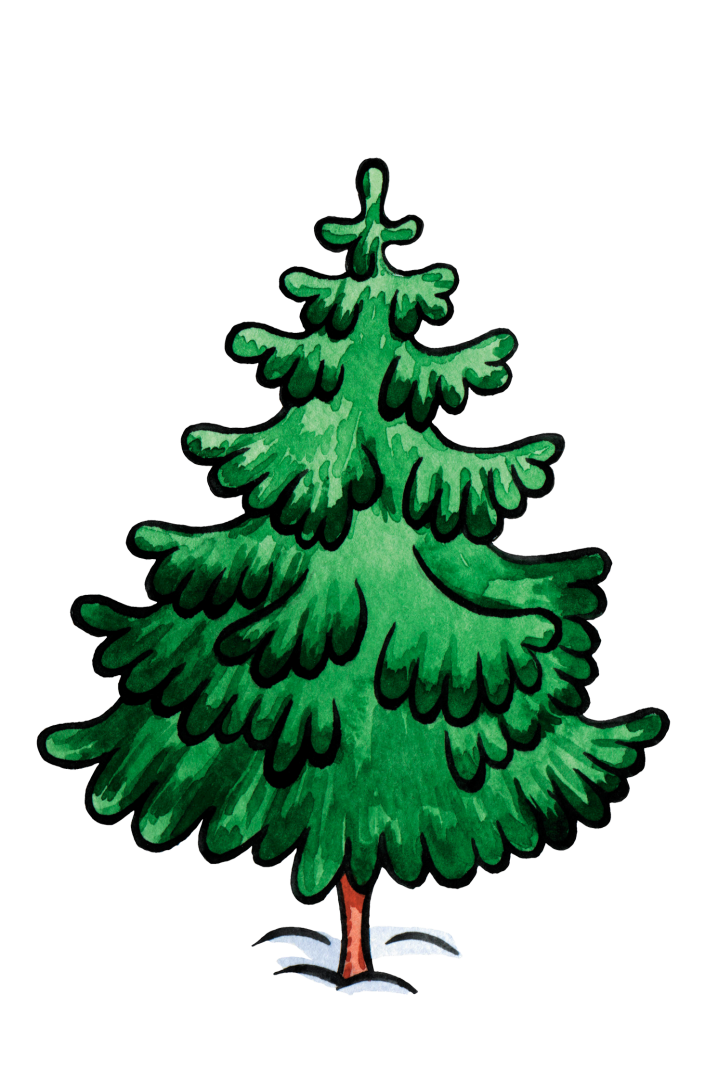 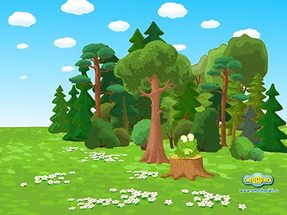 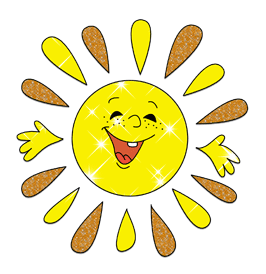 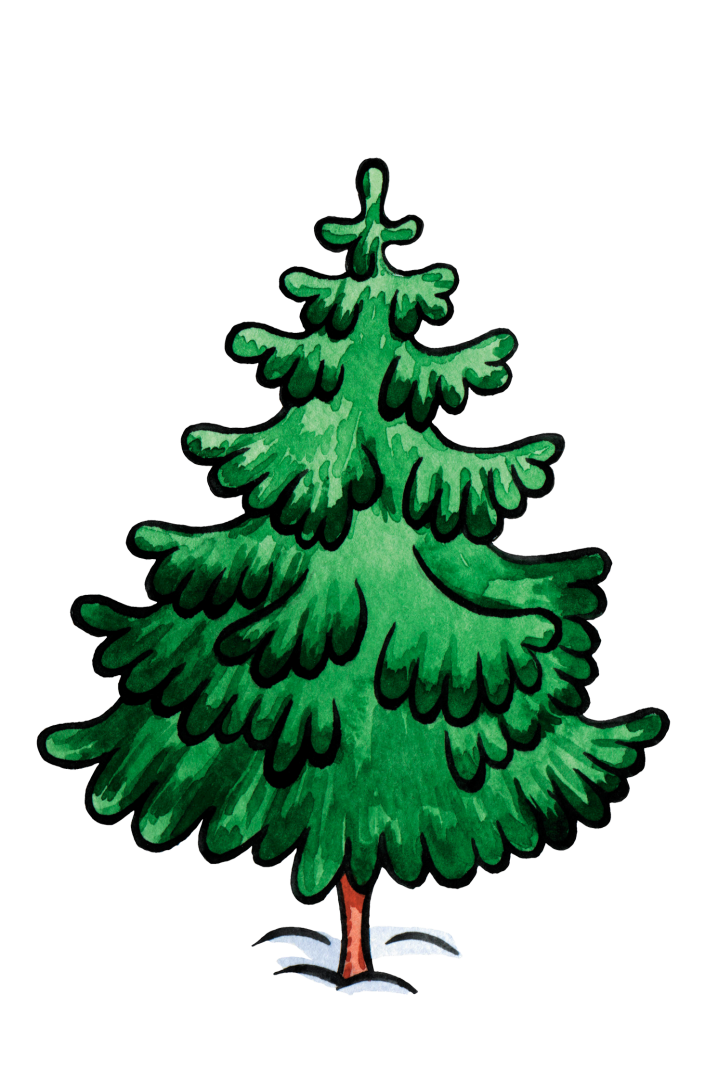 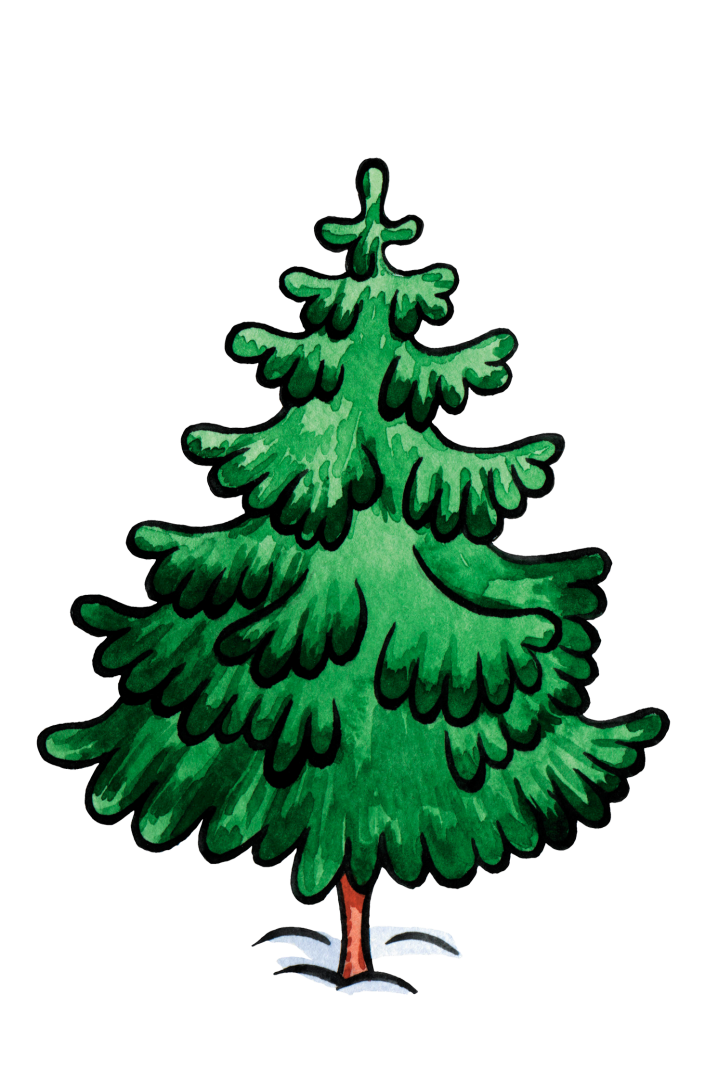 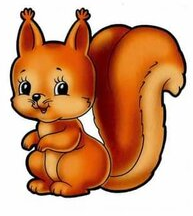 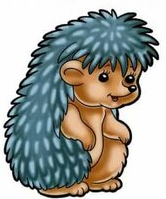 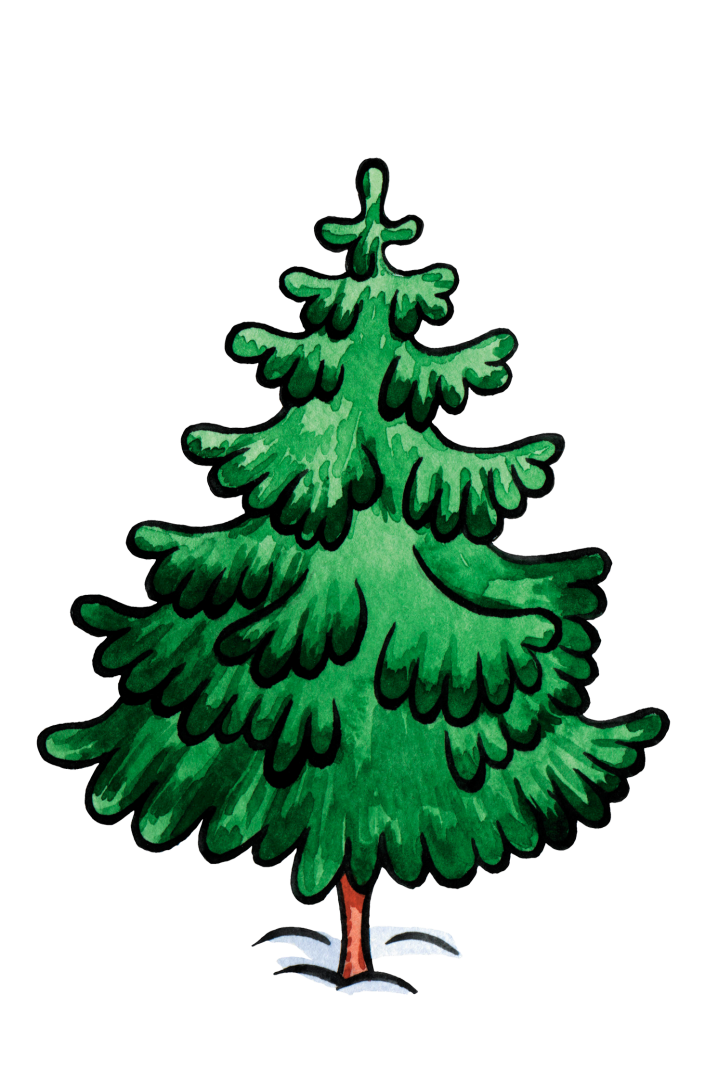 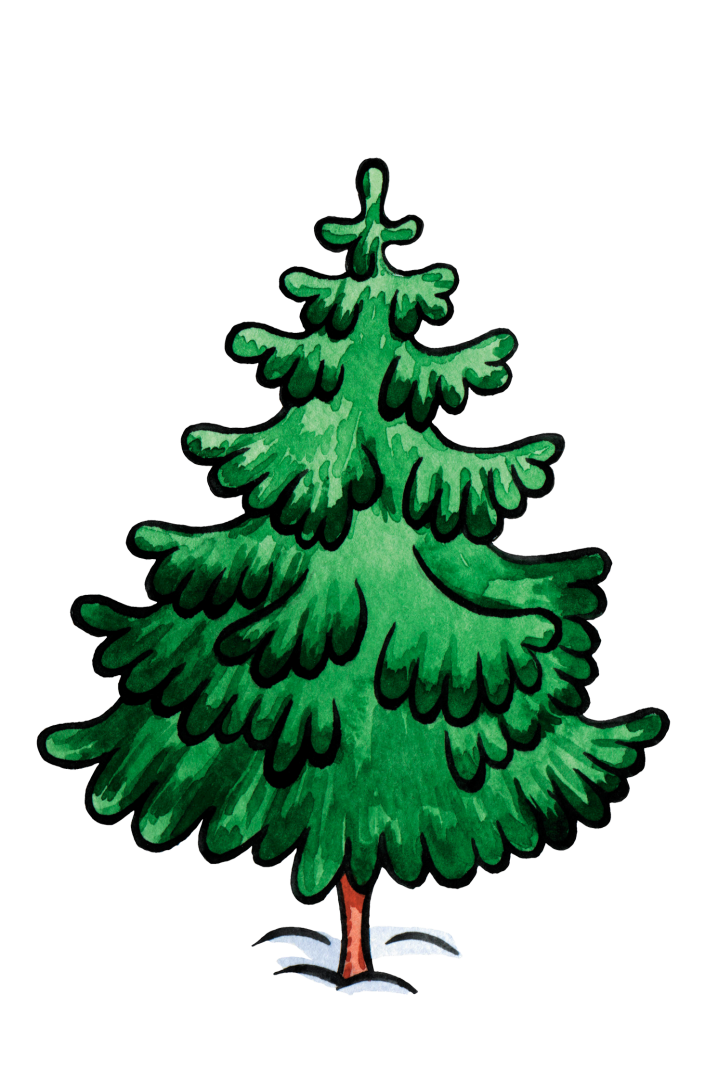 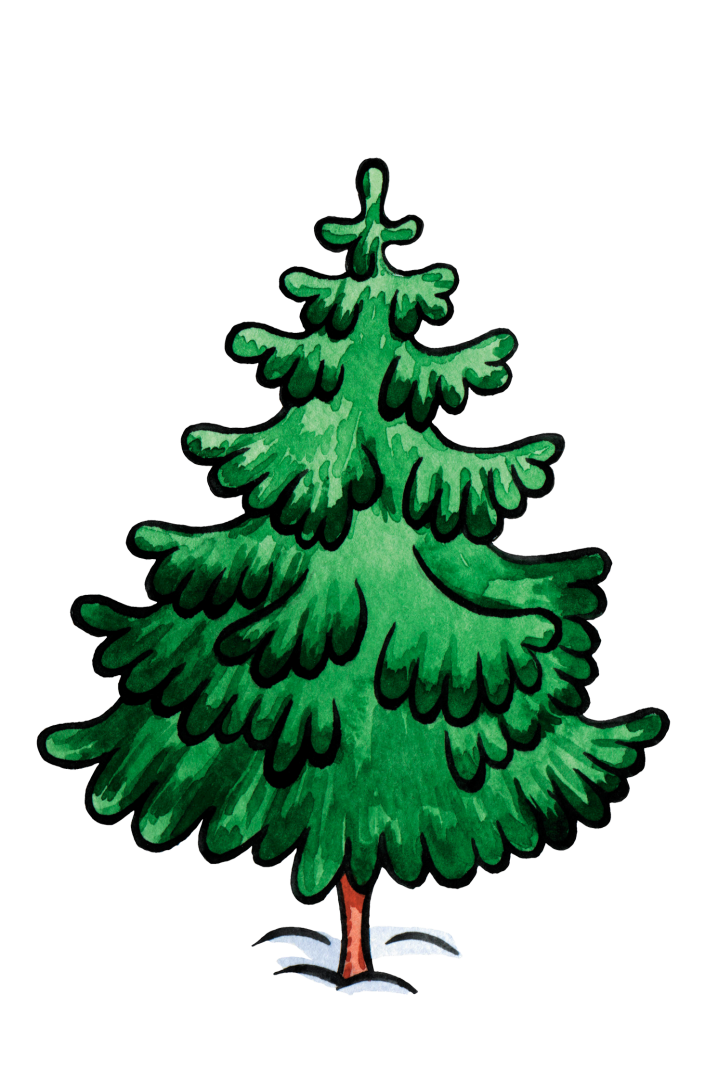 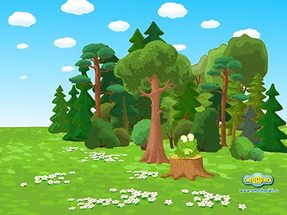 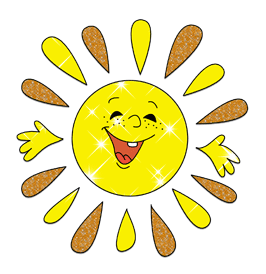 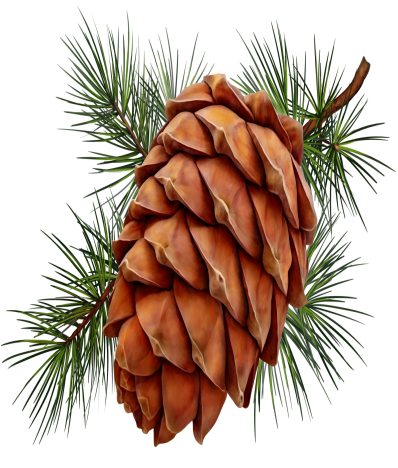 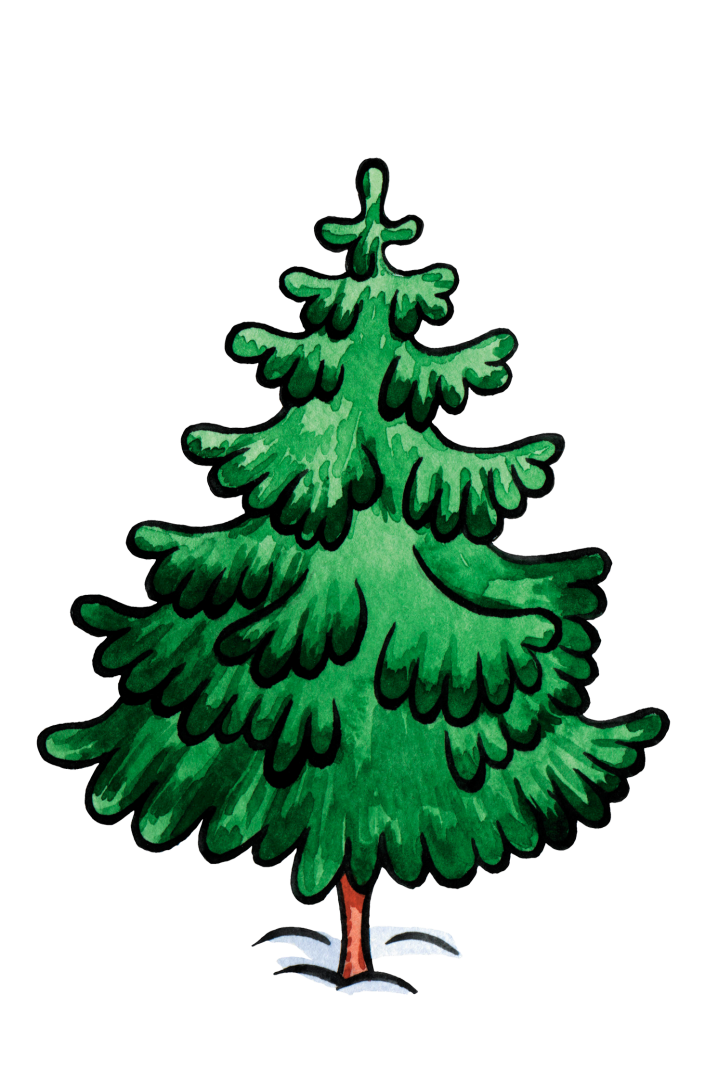 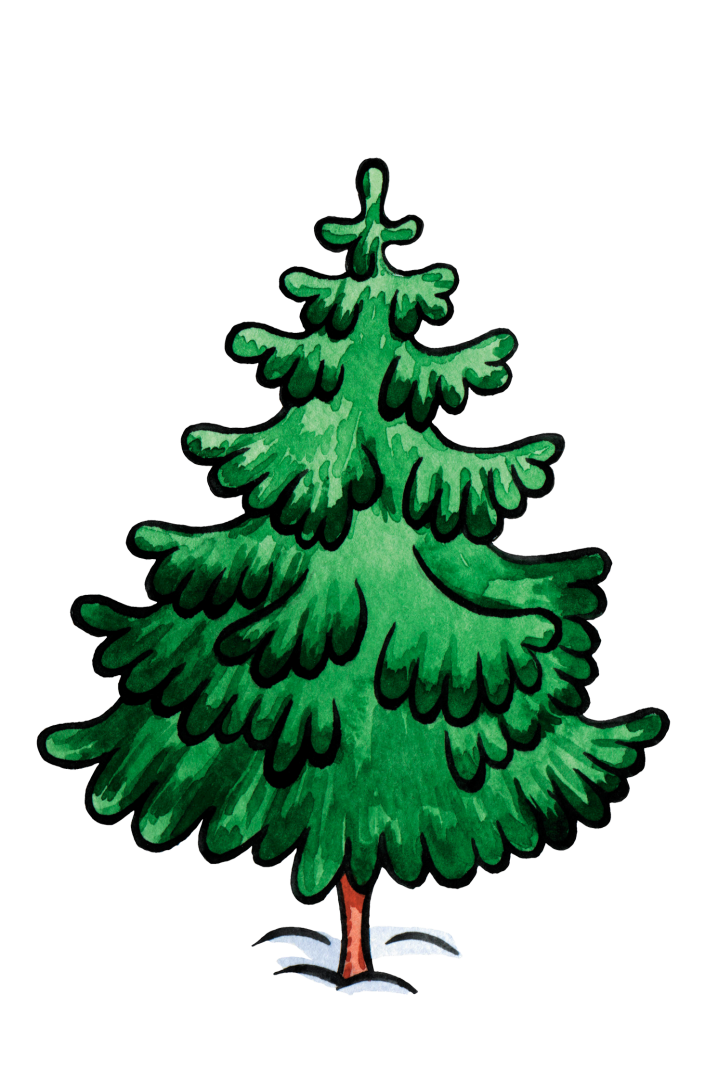 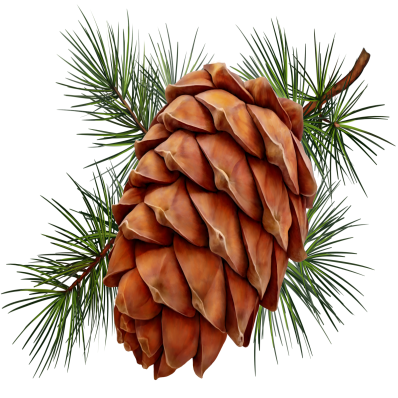 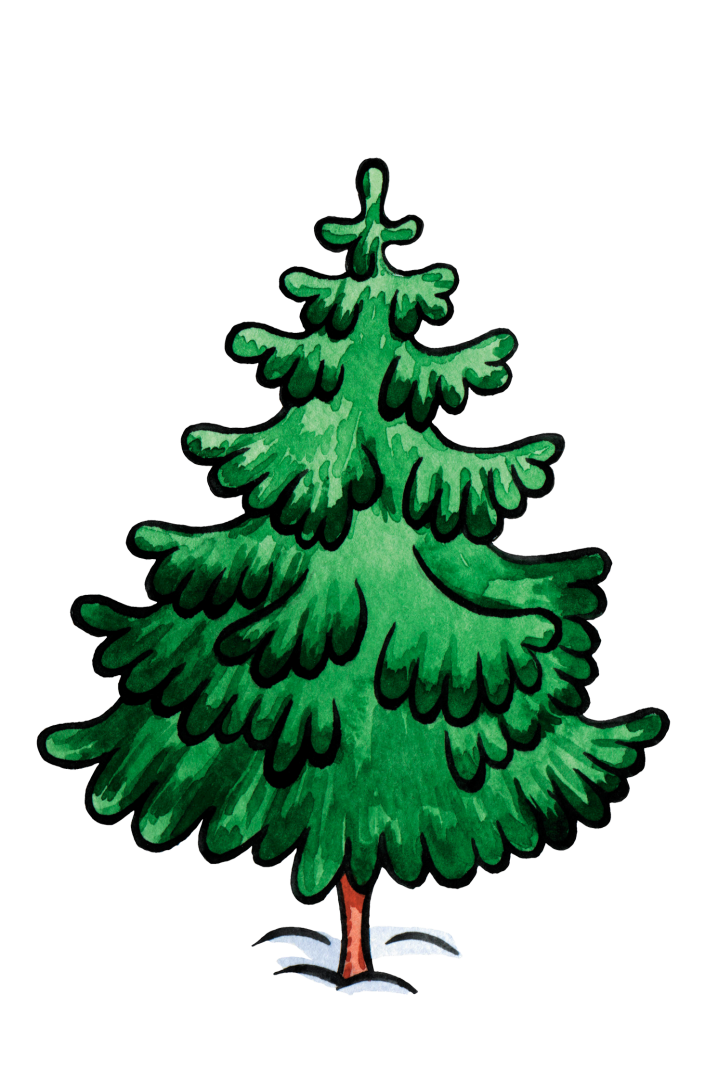 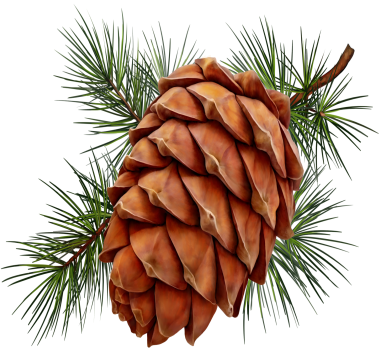 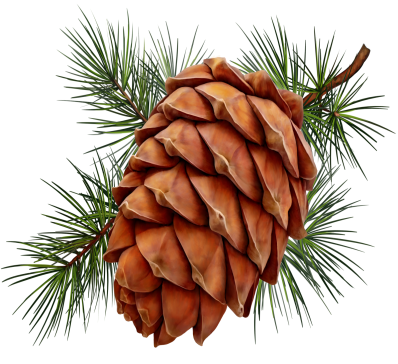 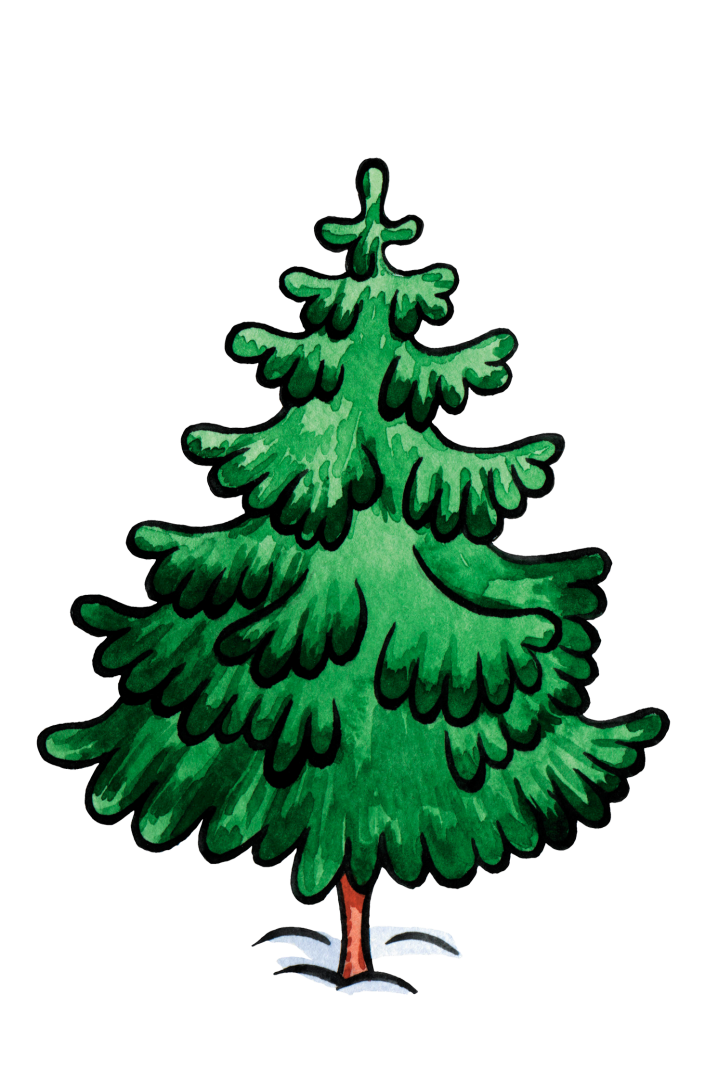 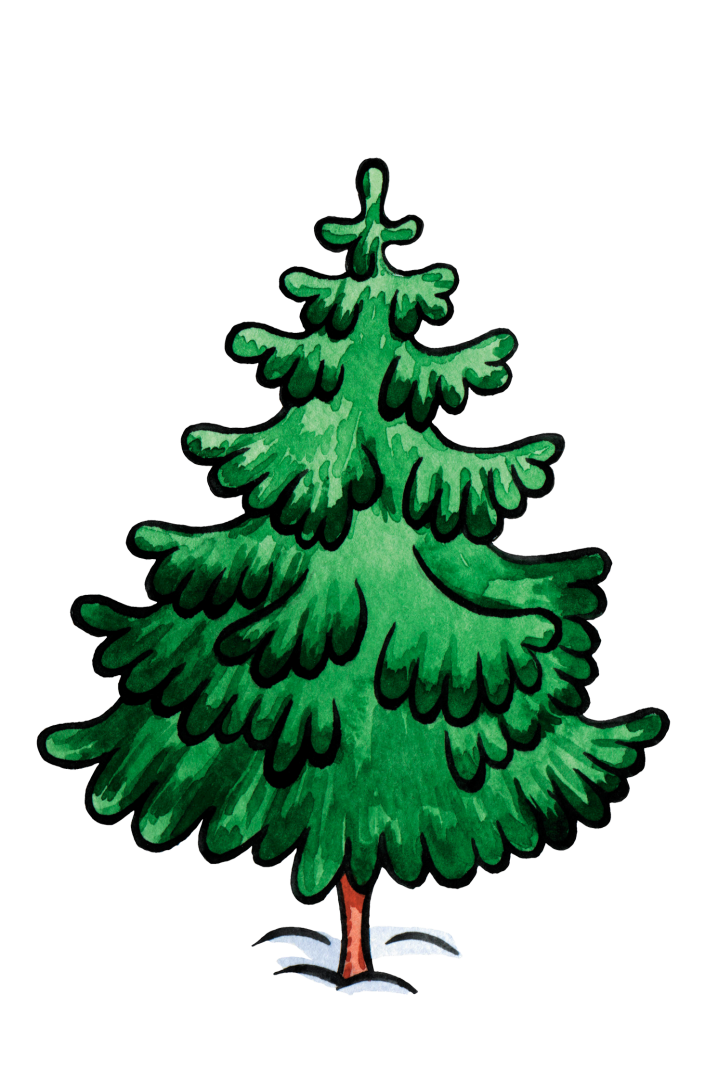 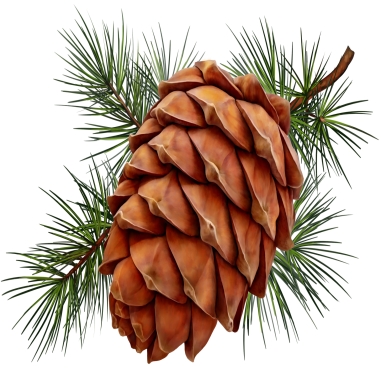